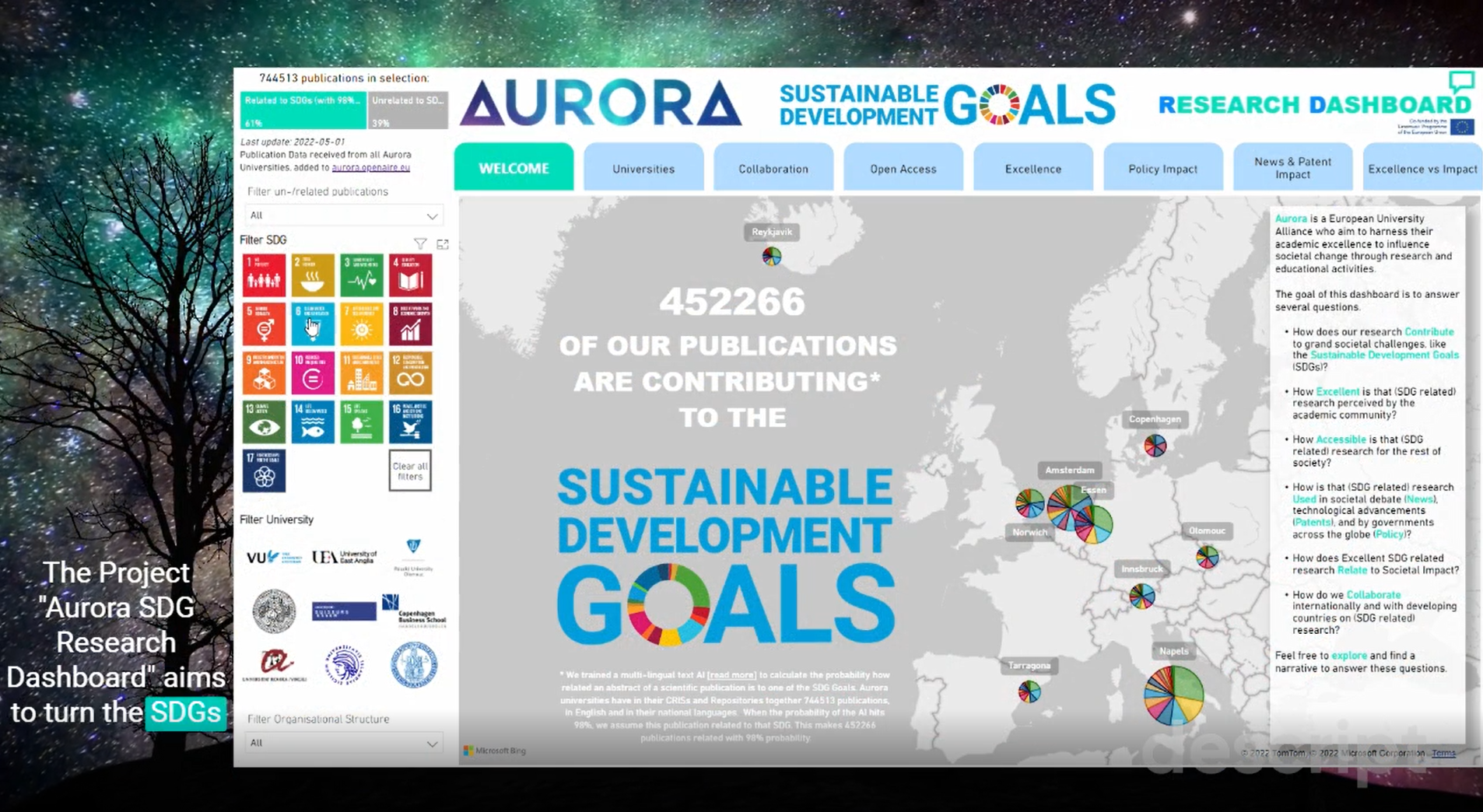 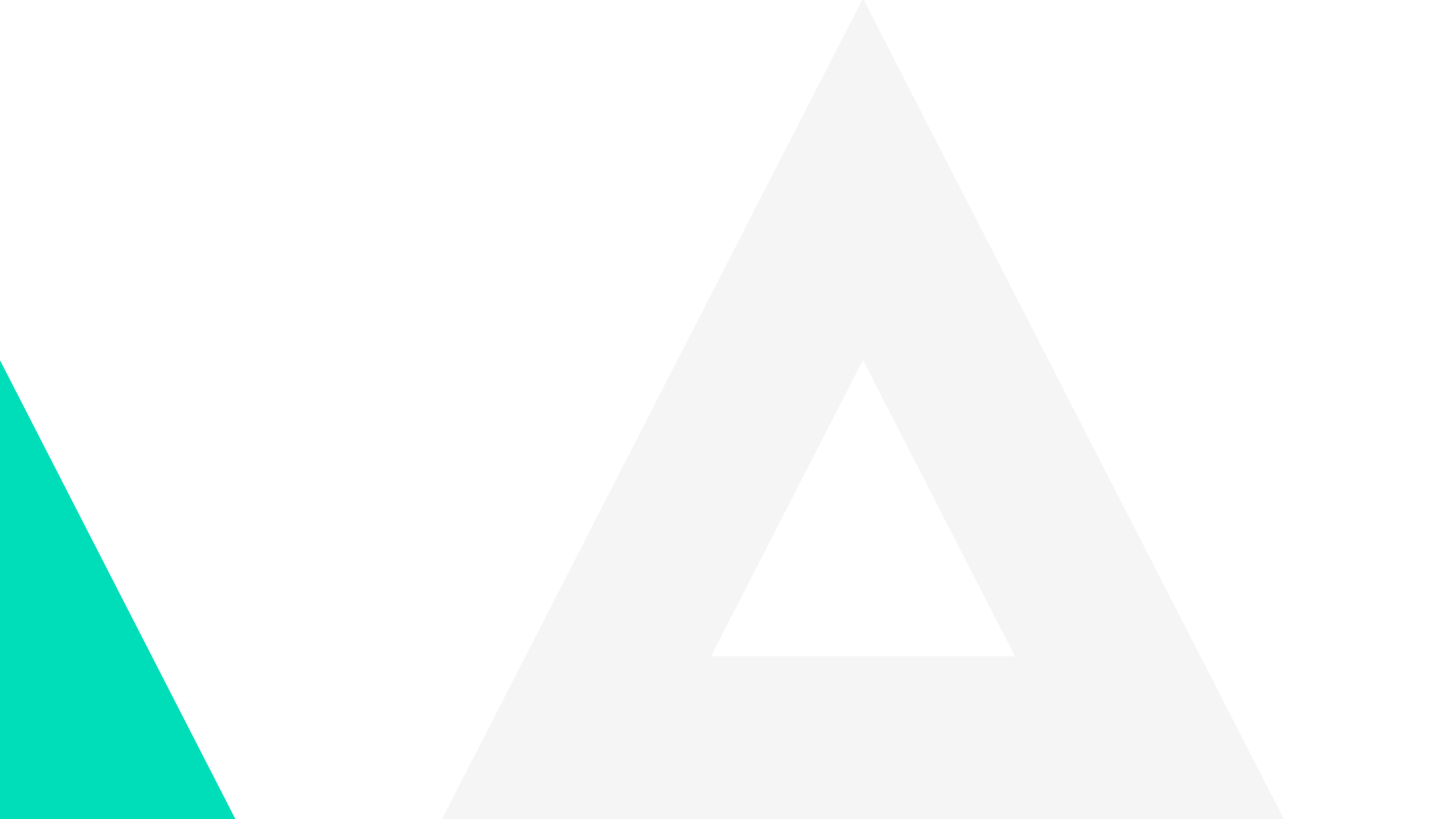 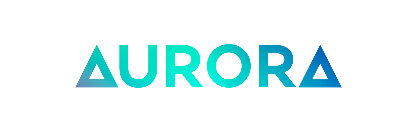 Open Science & SDG Research Dashboard
Demonstrating the societal influence of our research

OpenAIRE | Open Access Week | 25 Oct 2022
https://bit.ly/aurora-sdgs
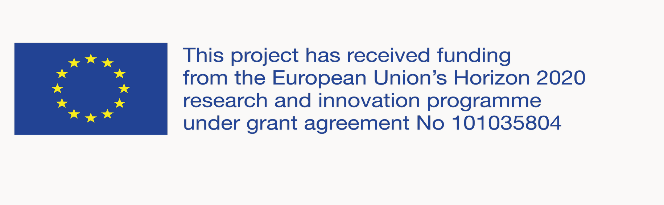 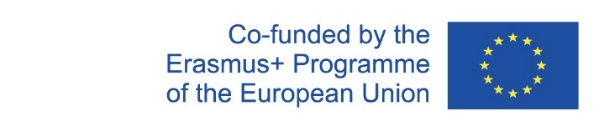 [Speaker Notes: Alt main slide:
There are 2 layered images. To select bottom image and replace it, click on image, select “Picture Format” in ribbon, then “Select Pane” in “Arrange” tab. Select picture in the column on the right (Picture 4), move or right click, then “Change Picture”
Alternate font is used for the title – download the font file “right_click_on_me_and_select_install.otf” to your computer, right click on the downloaded file, select “Install”. After this, font should be available to use in any application (name of the font is Salome).
If you choose to do so, use “Salome” only on titles!]
UNITING
1
2
7
3
4
5
8
6
9
10
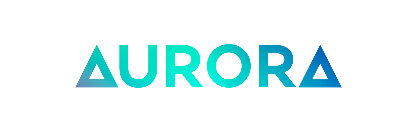 Aurora is a partnership of like-minded and closely collaborating research intensive European universities, who use their academic excellence to drive societal change and contribute to the sustainable development goals.
Members:
University of Iceland (IS)
Vrije Universiteit Amsterdam (NL)
University of East Anglia (UK)
Copenhagen Business School (DK)
Universität Duisburg-Essen (DE)
Univerzita Palackého Olomouci (CZ)
Universität Innsbruck (AT)
Universitat Rovira I Virgili (ES)
Università di Napoli Federico II (IT)
Université Paris Est Créteil val de Marine (FR)
[Speaker Notes: Map with Aurora Associates – pins and numbers are editable, you can add more entries as needed…]
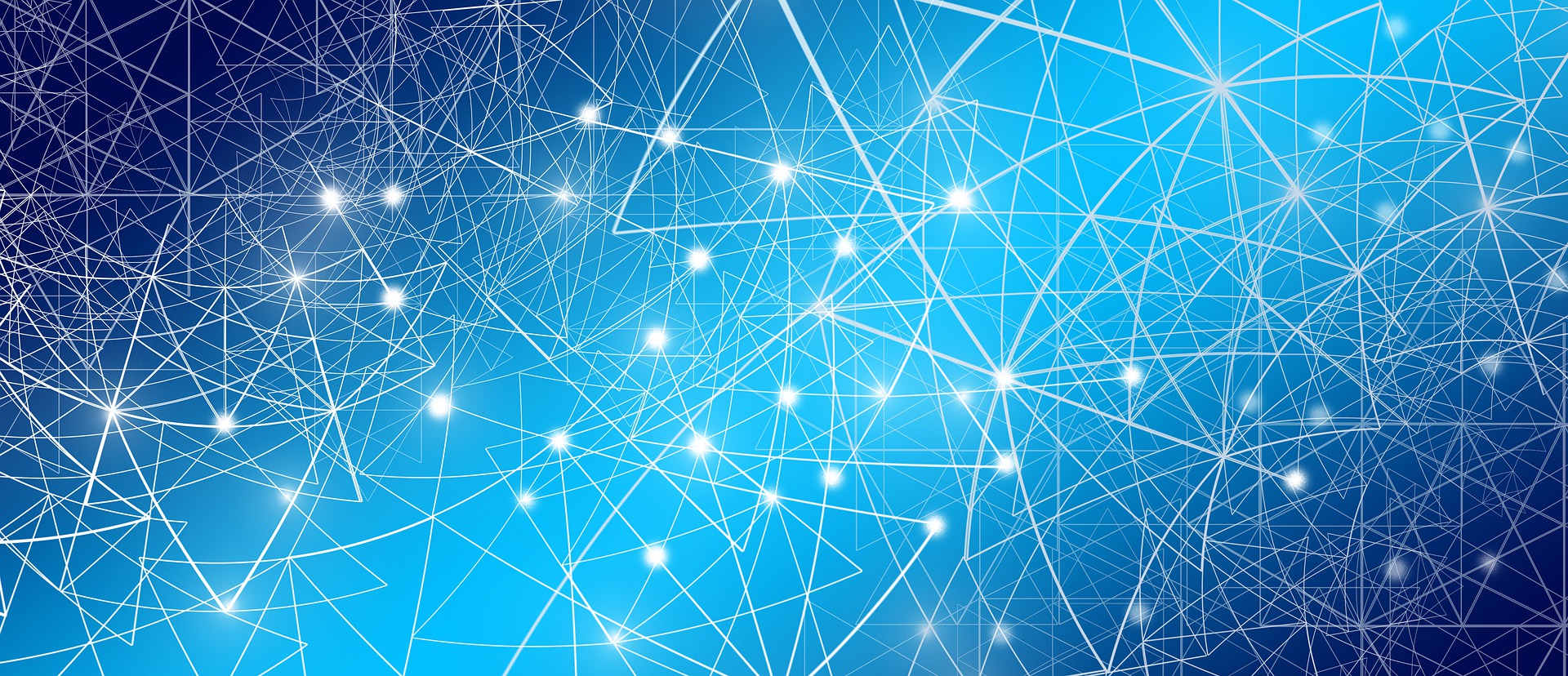 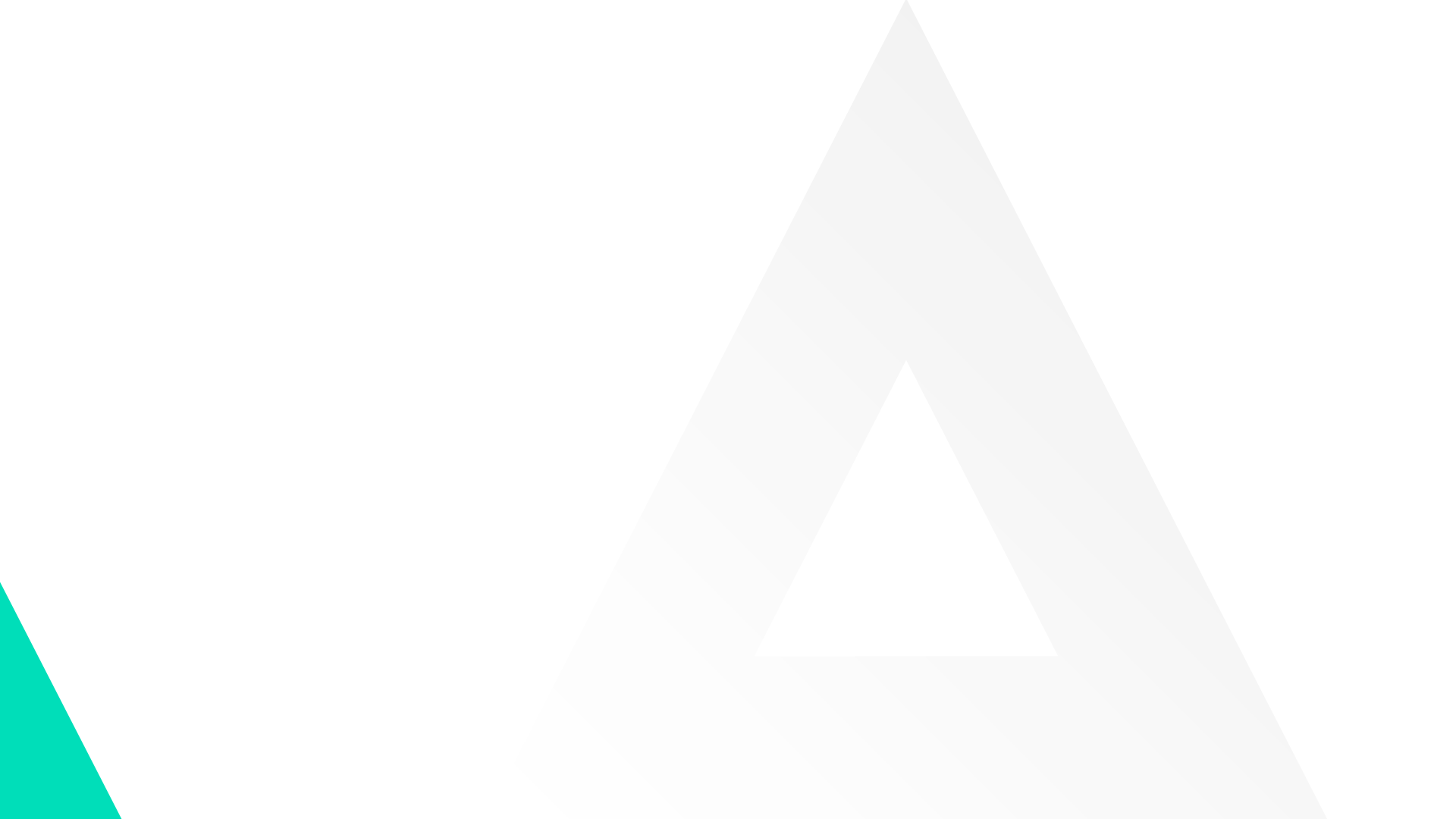 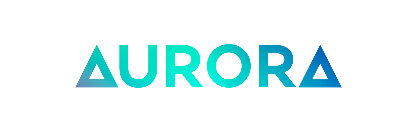 Open Science
Co-funded by EU: SWAFS programme
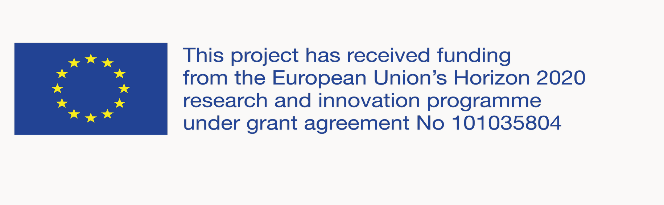 WP6 – Open Science
Task 6.1 - Aurora Knowledge base on Open Science (M1-M24)
Lead: UNINA, participants: all
Deliverables:
An open science function to our SDG dashboard (M18)
A shared knowledge base of Open Science resources, policies and best practices (M24)

Task 6.2 - Establishing Open Science training modules (M10-M24)
Lead: UNINA, participants: all
Deliverables:
Open Science training modules for young researchers (M24)

Task 6.3 - Creation of networks of Open Science communities (M20-M36)
Lead: VUA, participants: all
Deliverables:
Open Science Community starter kit and a platform for these communities to interact (M36)
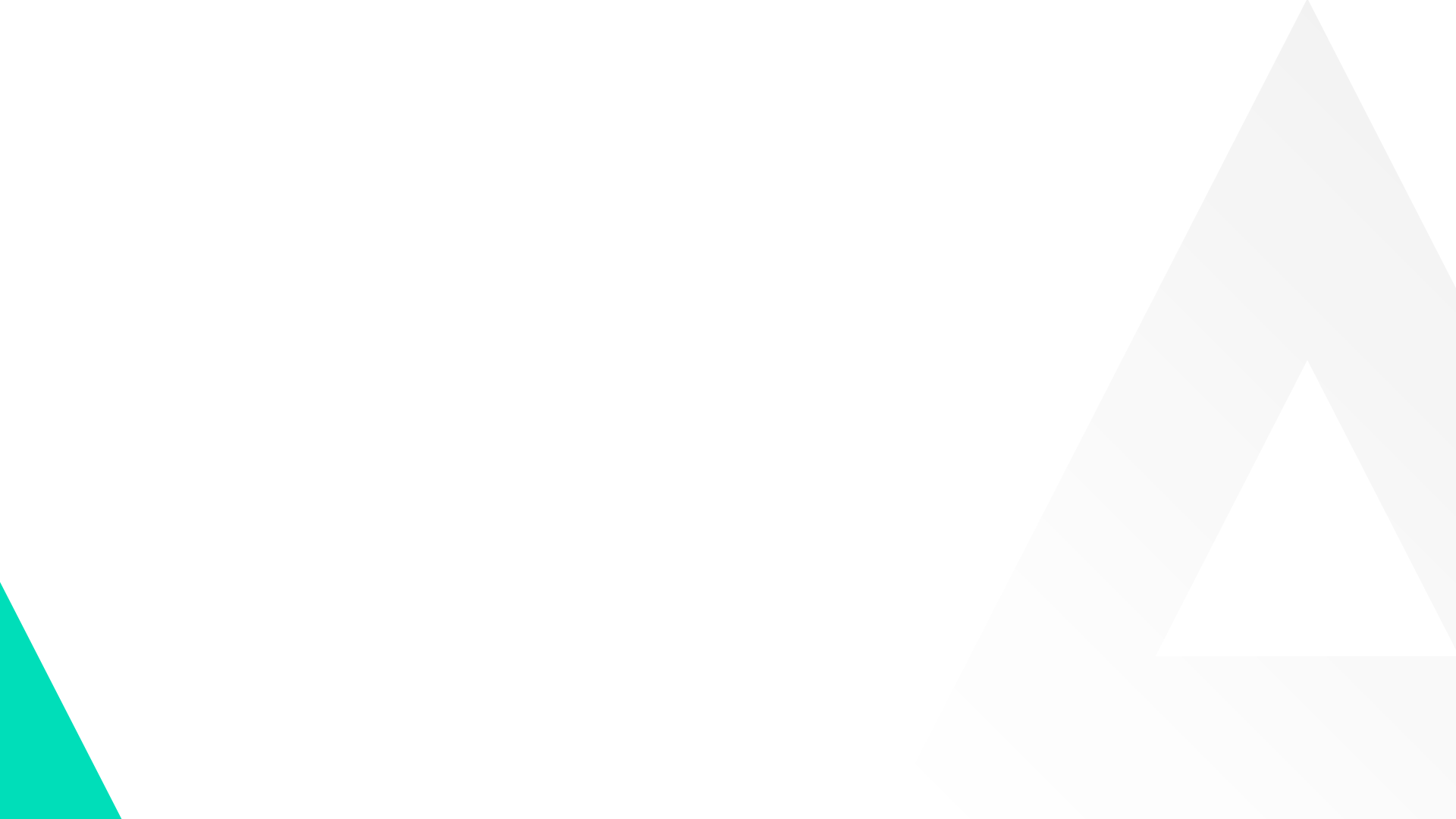 Aurora Open Science Scope
WP7: citizen engagement
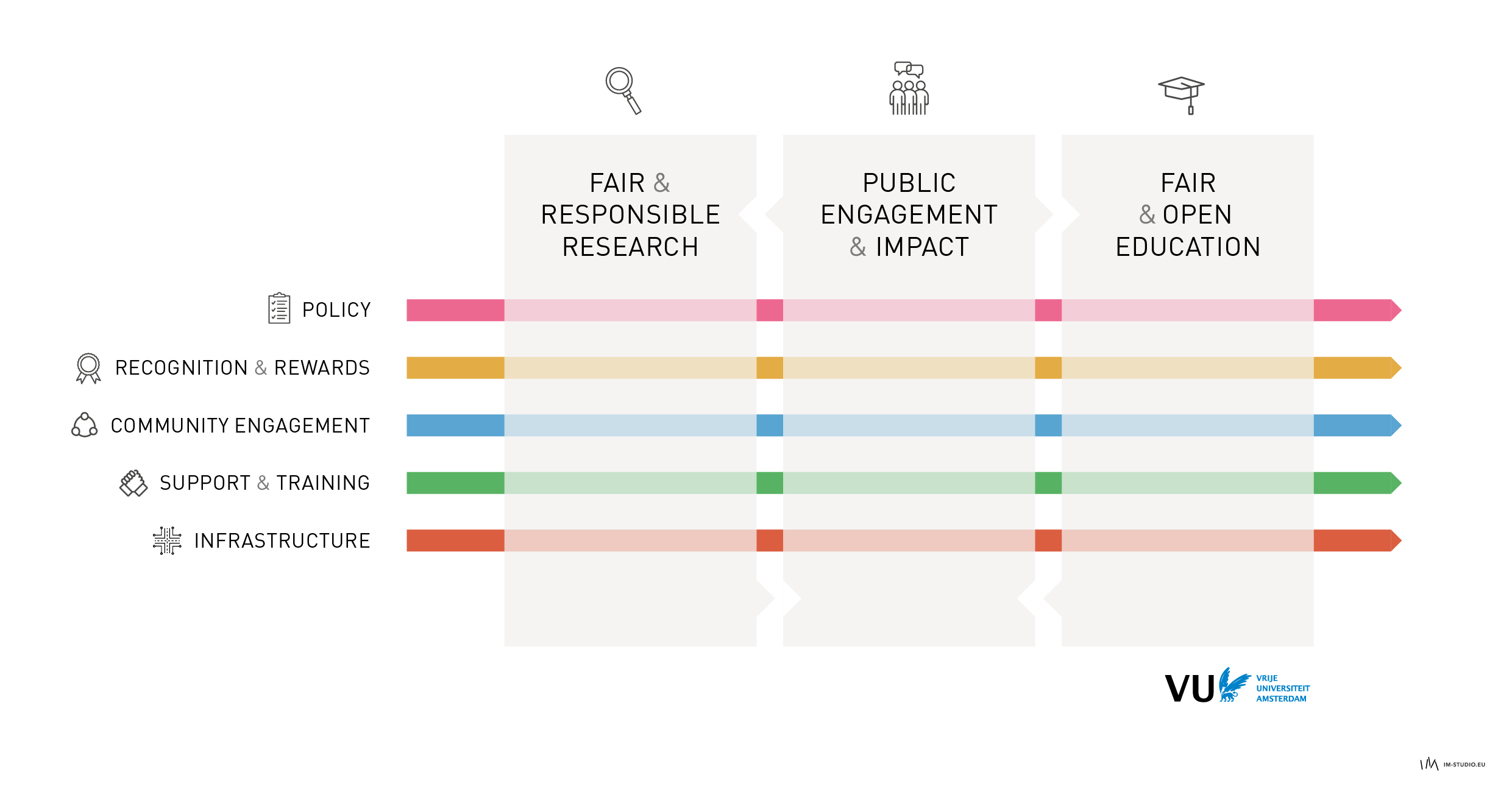 Task 6.1: knowledge base
WP5: capacity building
Task 6.3: OS community      building
Task 6.2: OS training
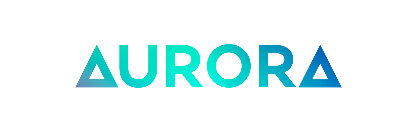 WP3: best practices for infrastructure
Status
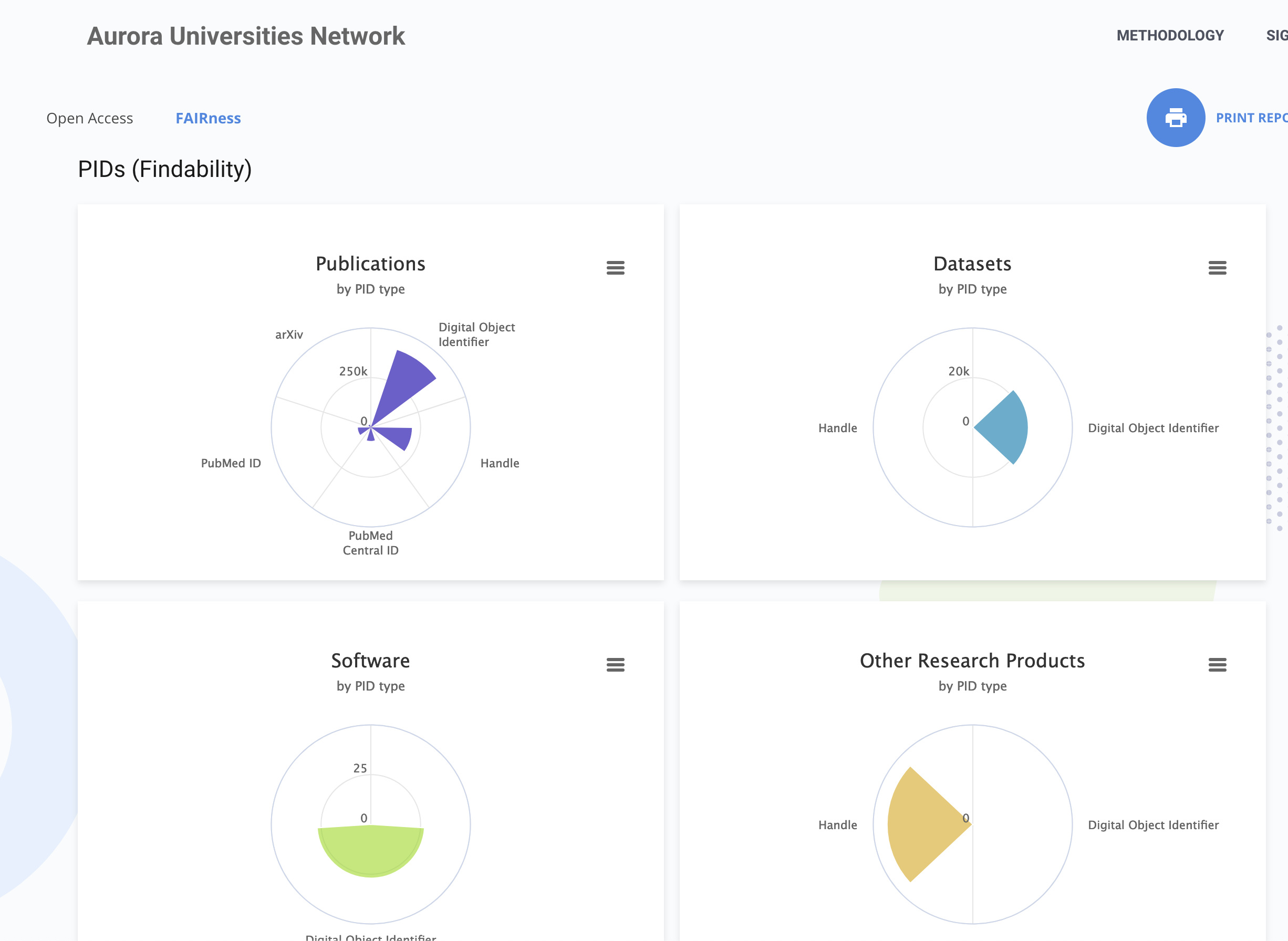 Deliverable 6.1 – OS dashboard (M18)
Memorandum of Understanding 
	with OpenAIRE

 




Deliverable 6.2 – Knowledge base (M24)
Survey has been sent out to WP members

 
Deliverable 6.4 – Network of OS communities (M36)
Starter kit is ready: https://www.startyourosc.com/ 
Loek Brinkman (founder of OSCU) is working on an incubator programme
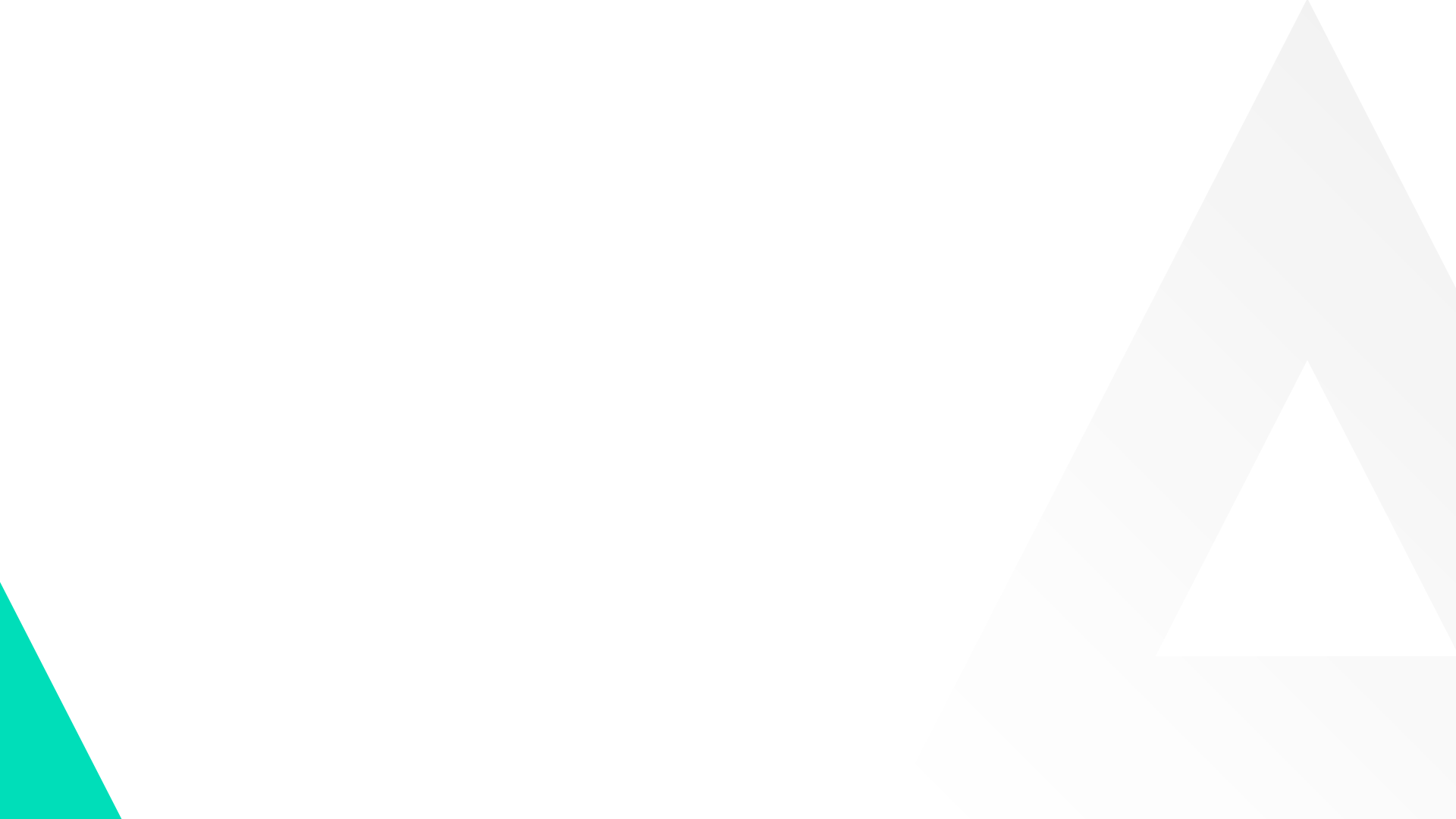 UNITING
Open Science Communities
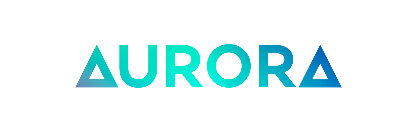 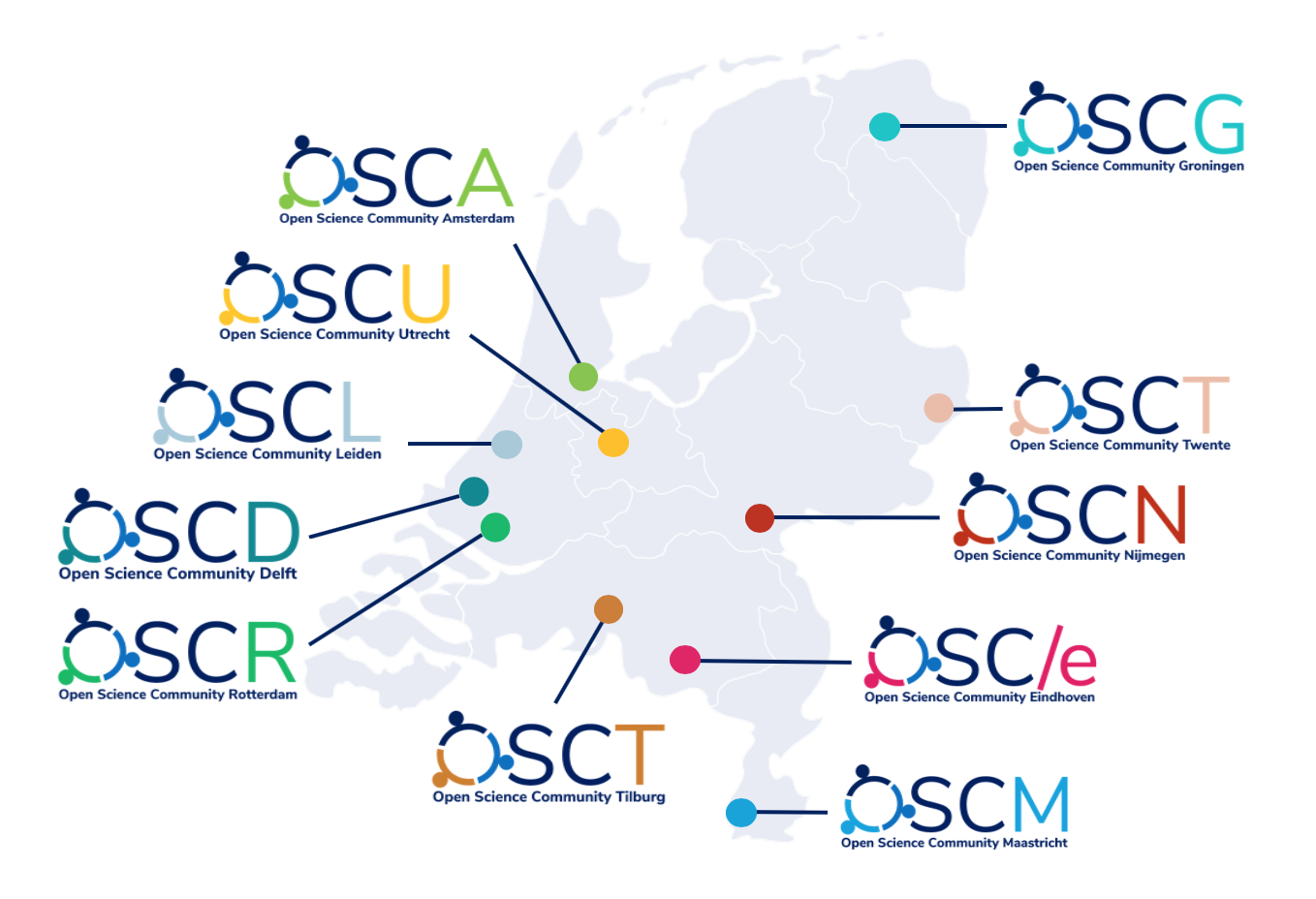 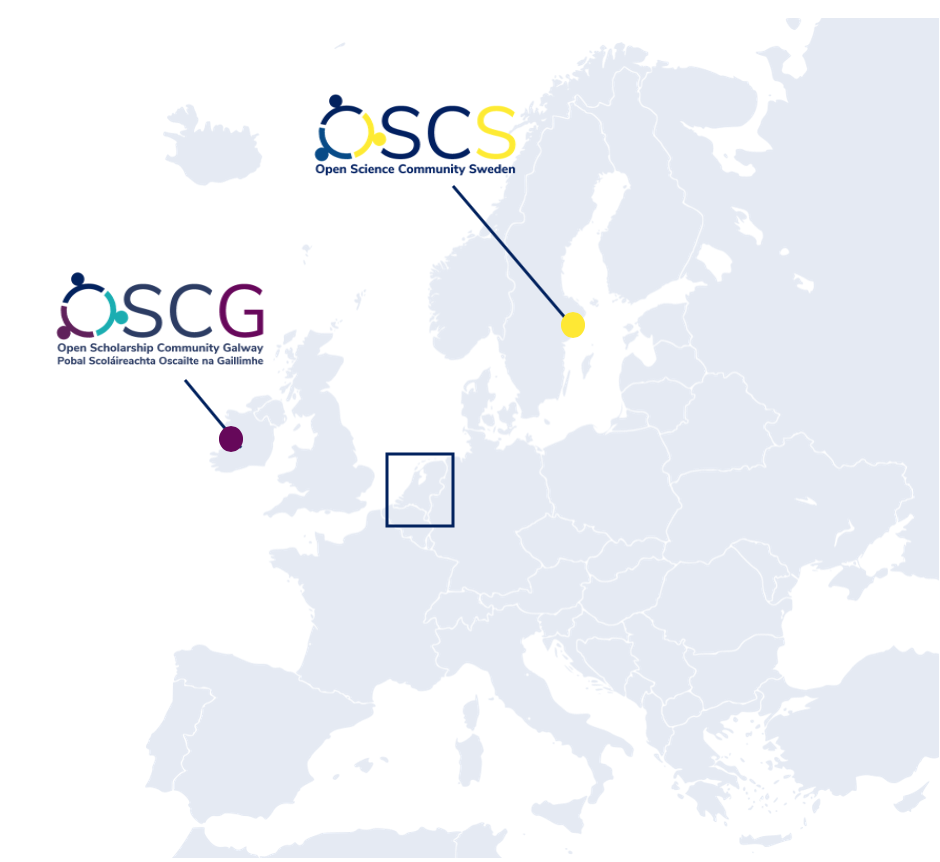 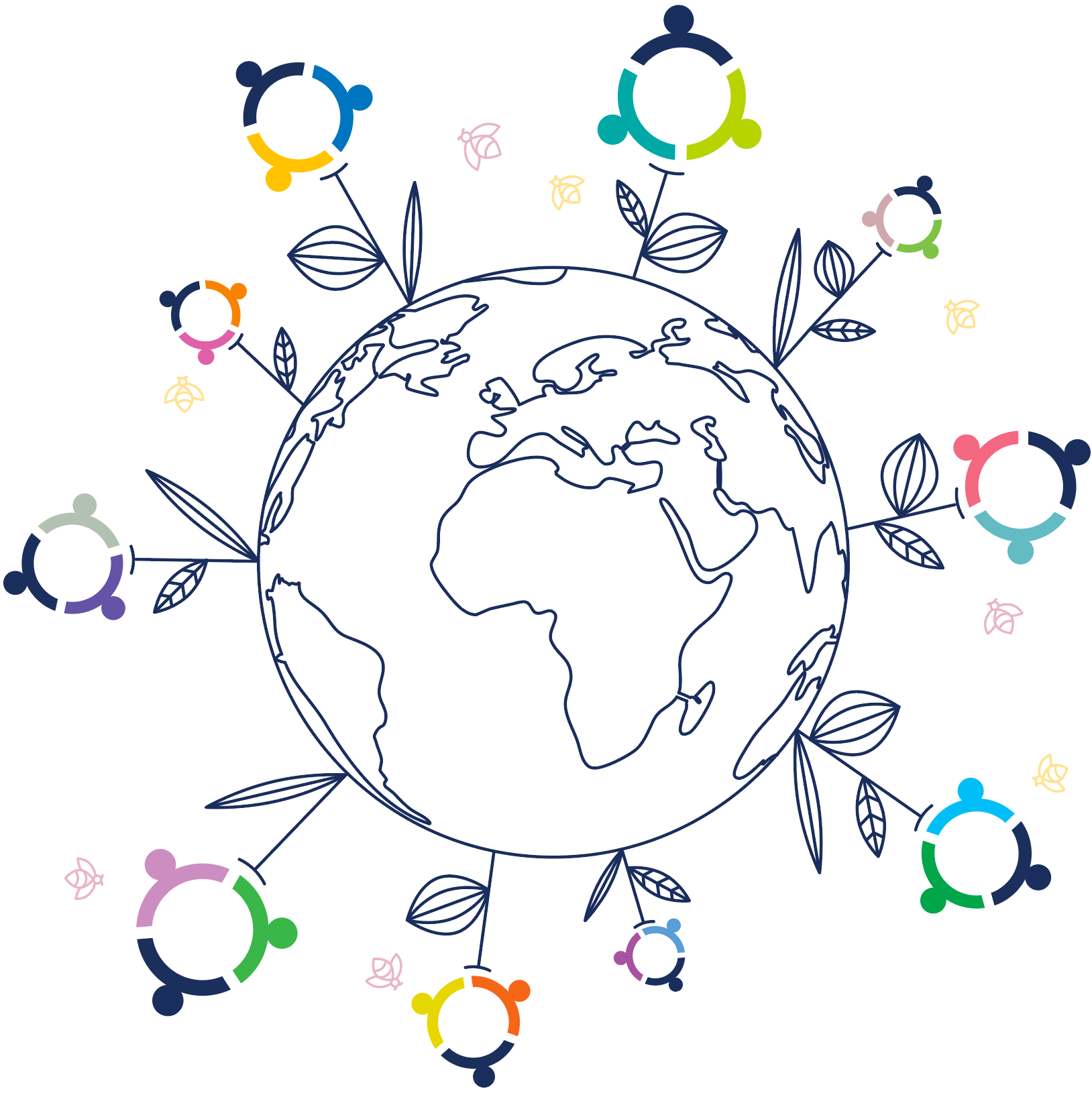 “bottom-up learning communities of researchers and students for learning and sharing about Open Science”
STARTER KIT: www.startyourosc.com
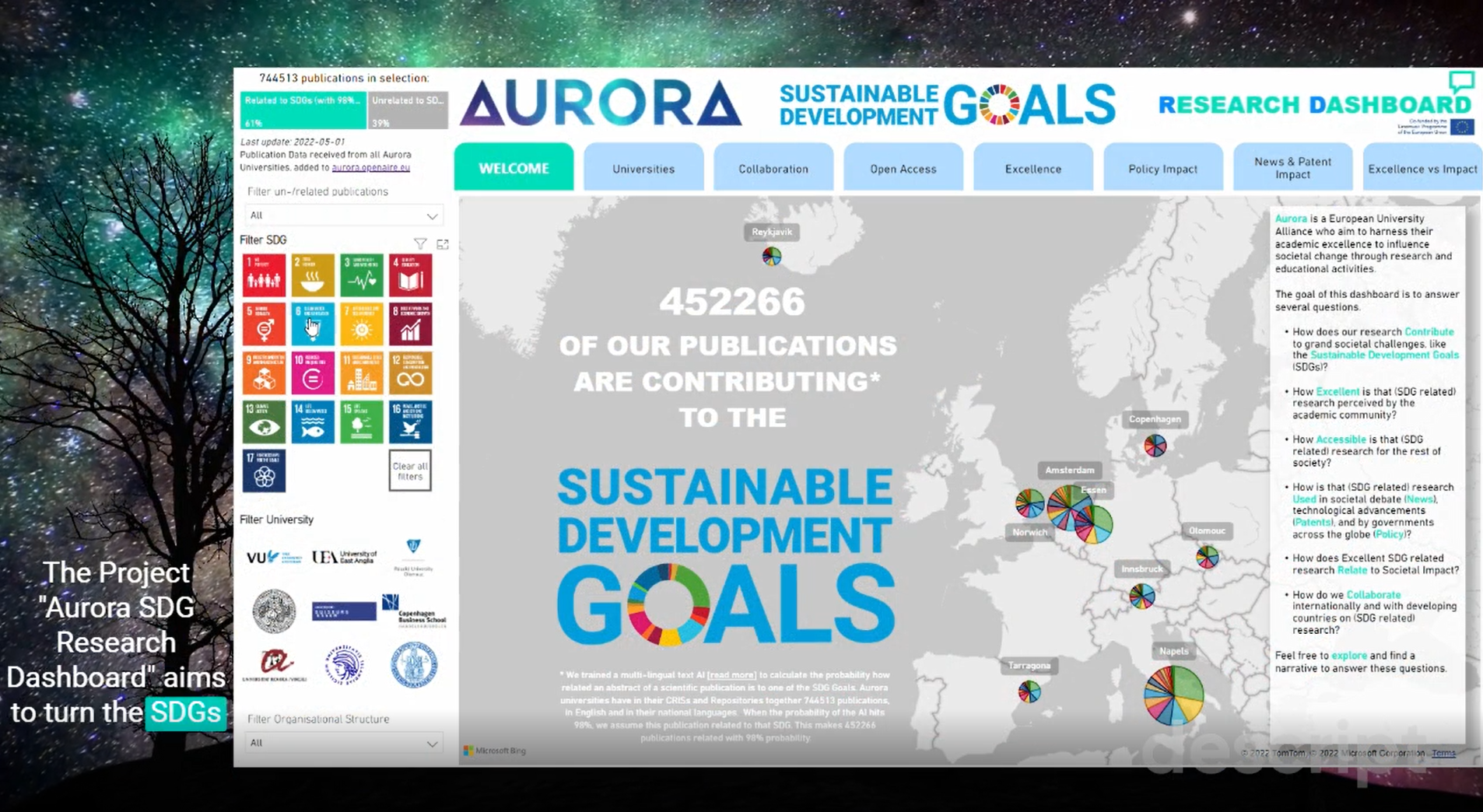 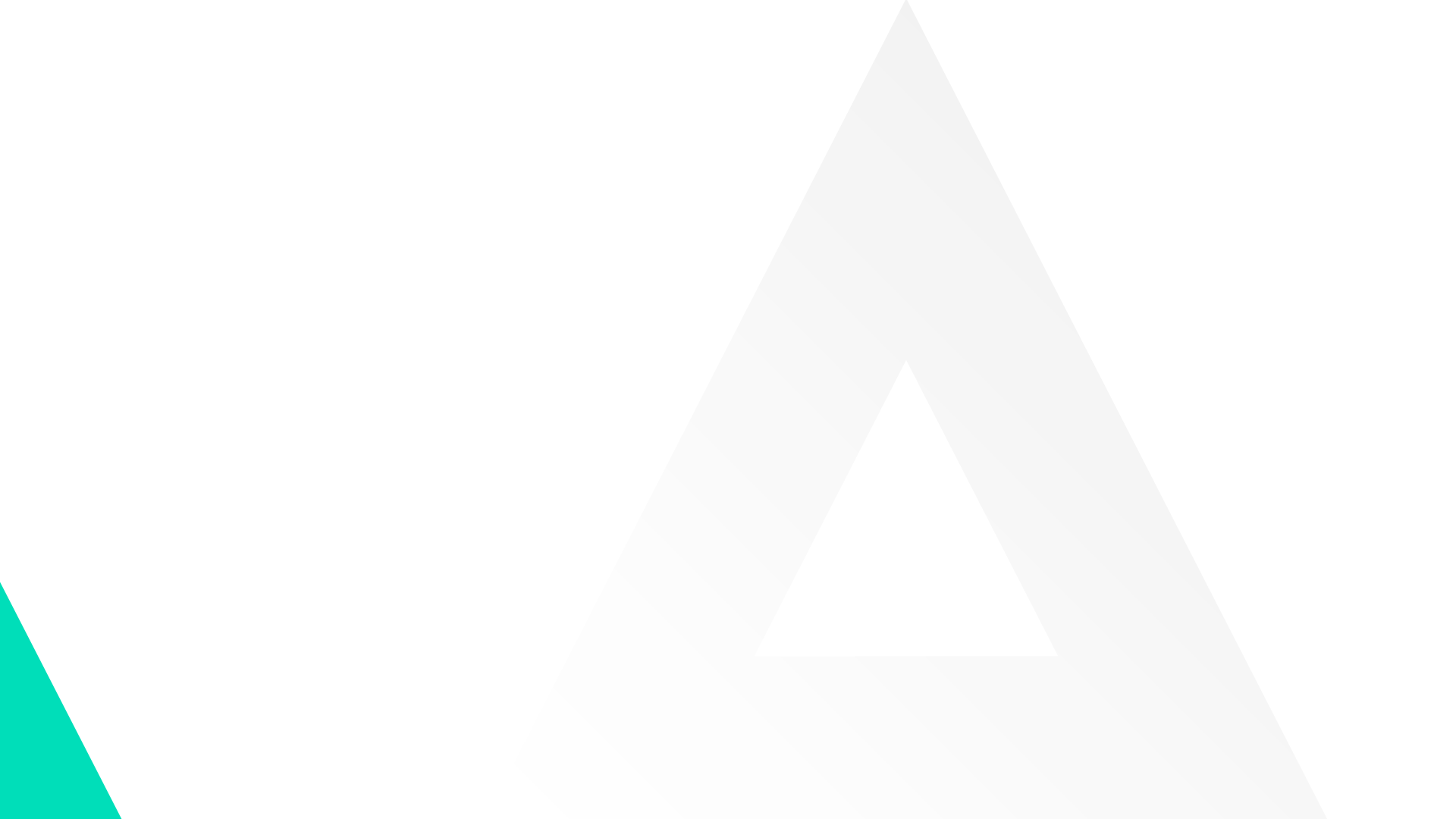 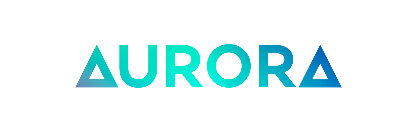 SUSTAINABLE DEVELOPMENT GOALSRESEARCH DASHBOARD
Co-funded by the EU Erasmus+ Programme
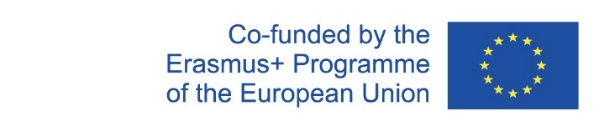 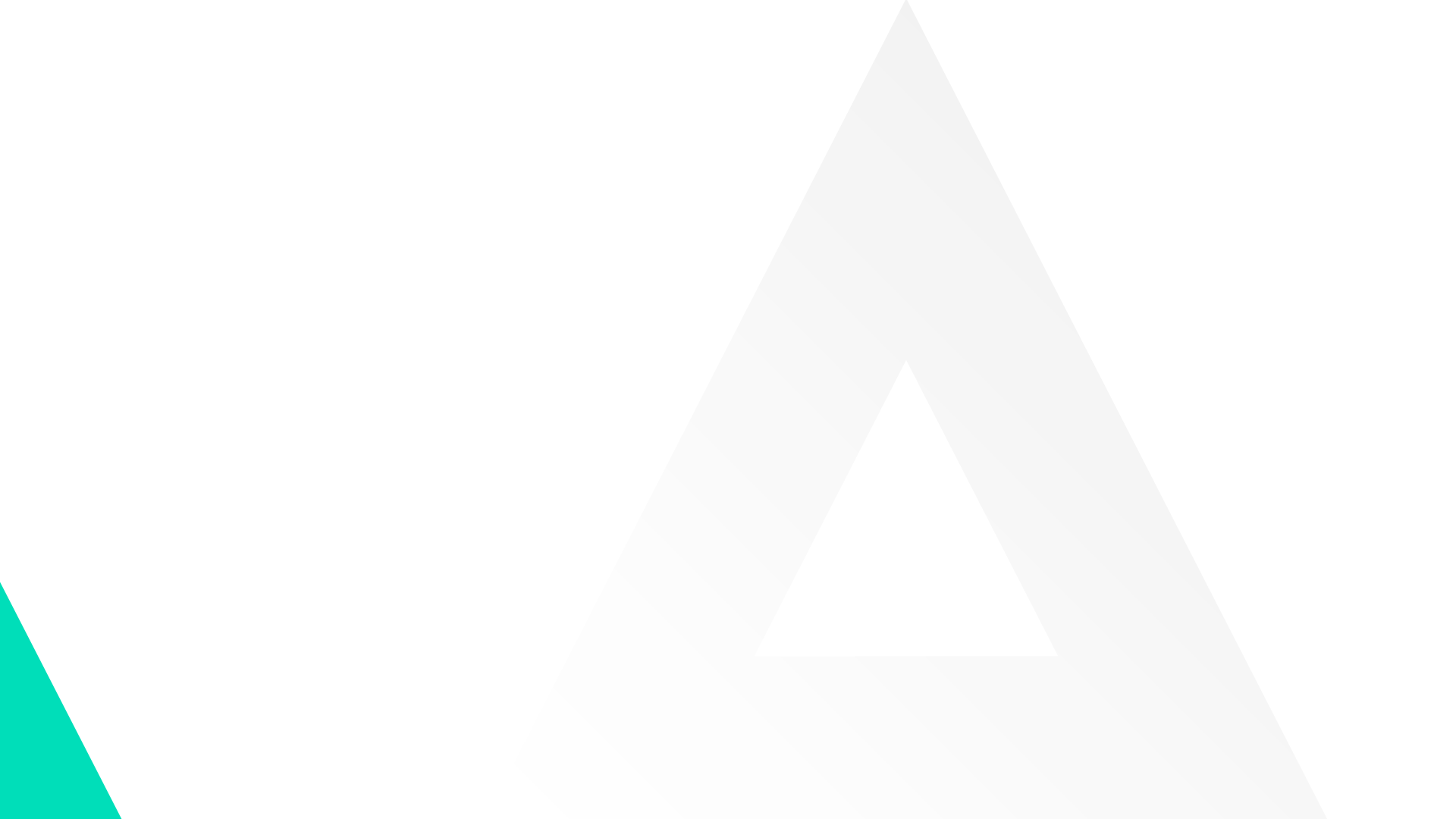 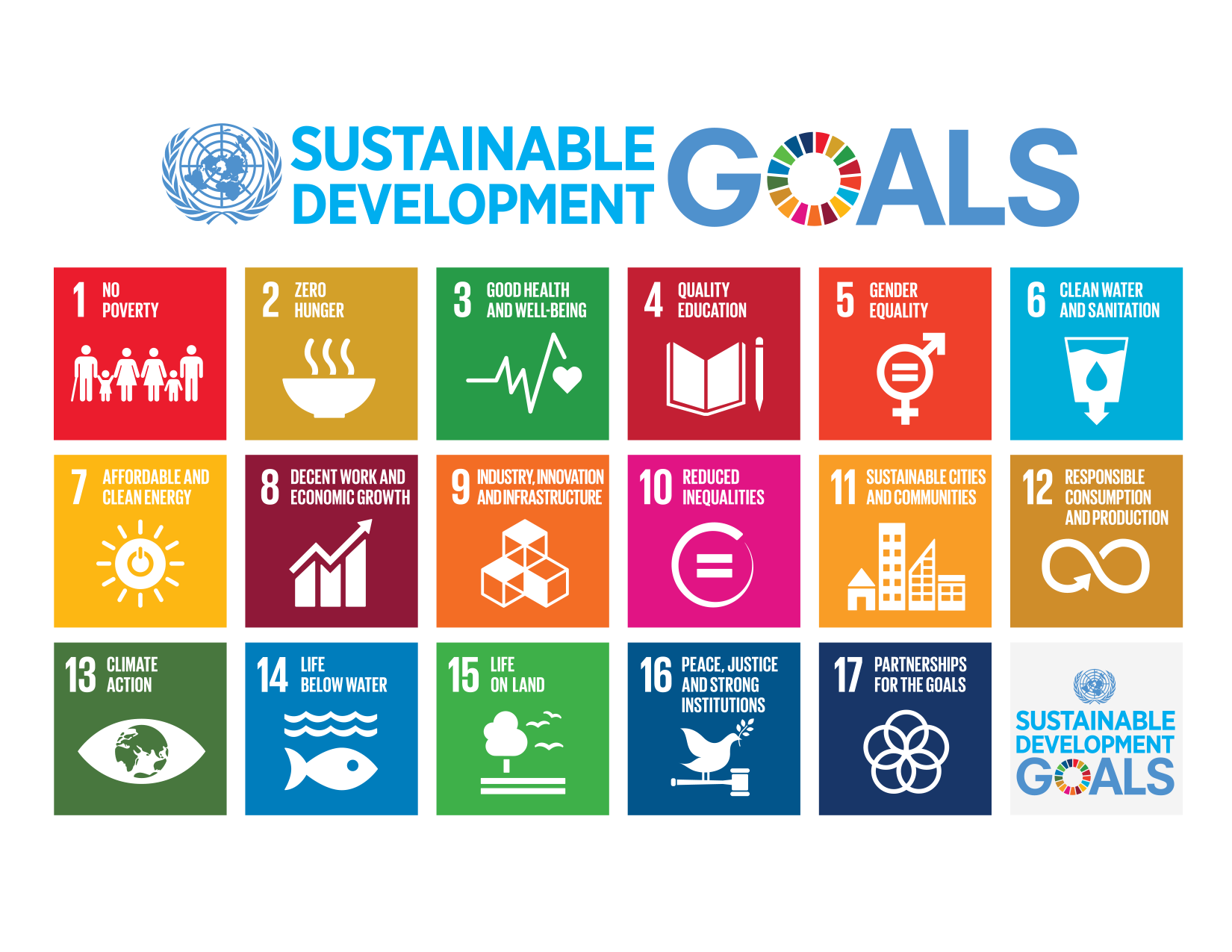 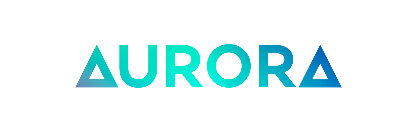 MEET OUR PROJECT TEAM | TASK 5.1: SDG RESEARCH DASHBOARD(ONE OF THE 20+ PROJECT TEAMS IN THIS UNIVERSITY ALLIANCE)
UNITING
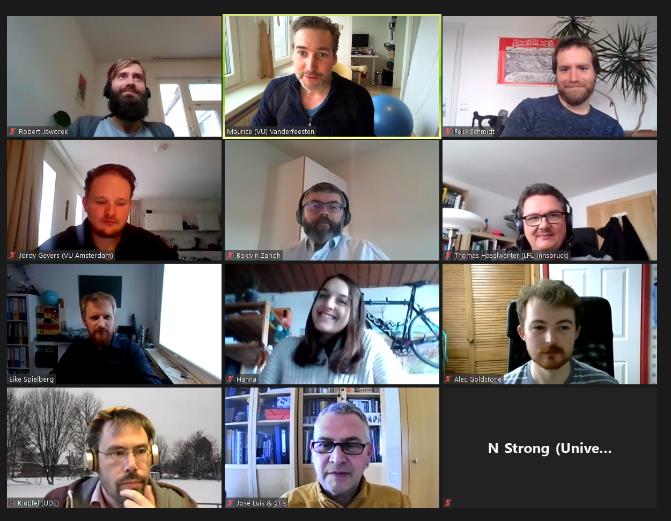 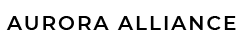 260.000
Students
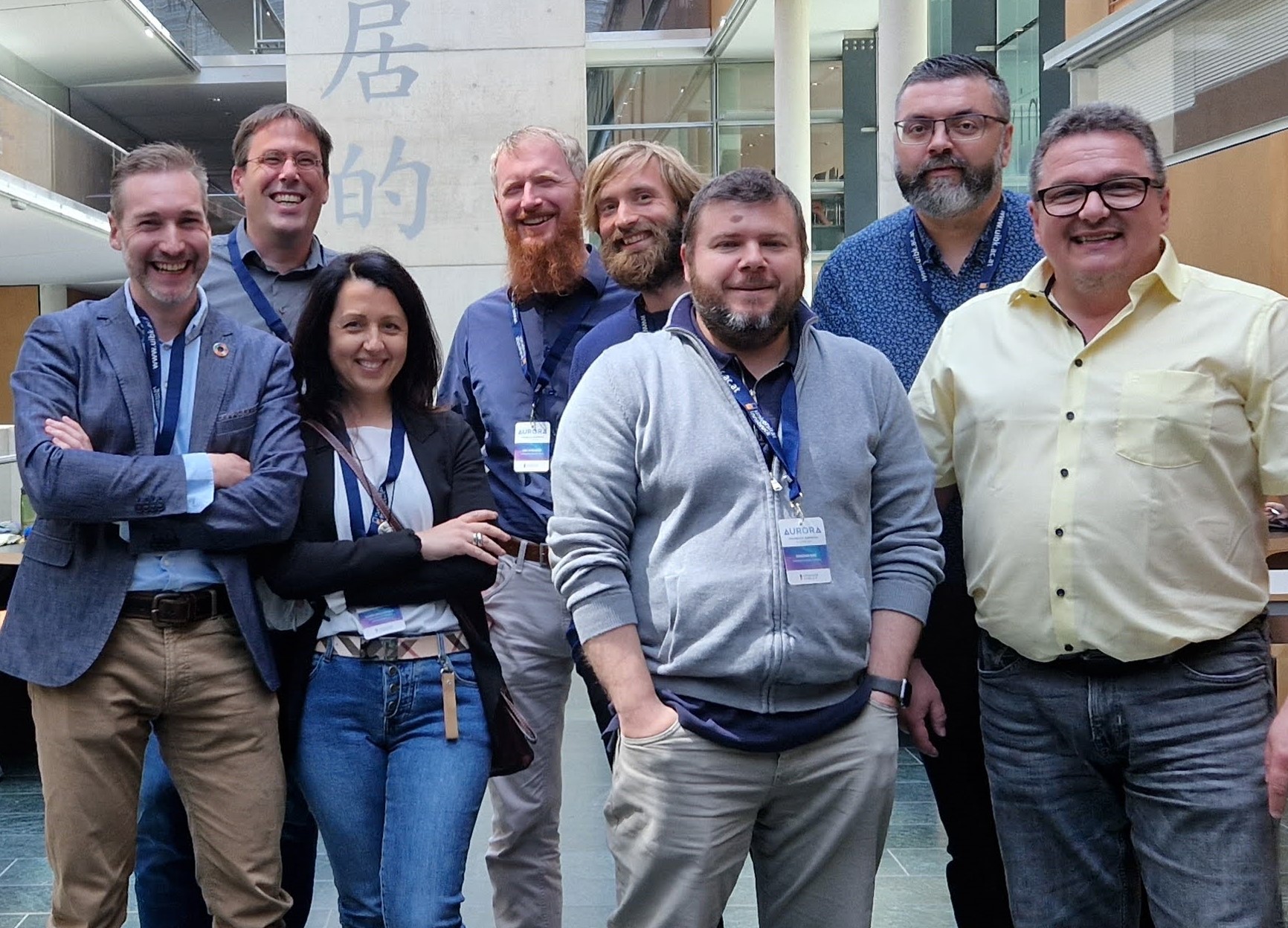 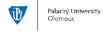 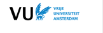 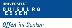 30.000
Staff
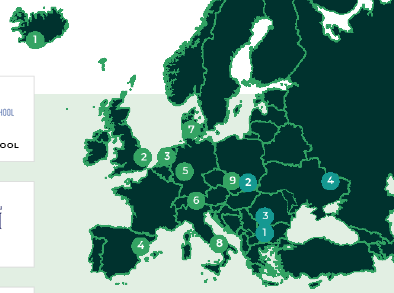 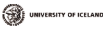 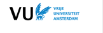 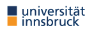 673.922
Alumni
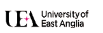 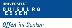 813
Research Groups
Work package 5: Aurora Sustainability Pioneers
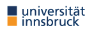 112
Faculties
Task 5.1 Aurora SDG Research Dashboard
Task 5.2 Aurora Sustainability Education
Task 5.3 Aurora Sustainable Campus
Action plan ASCA
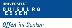 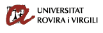 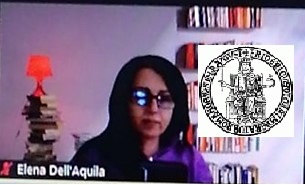 5.1 AURORA SDG RESEARCH DASHBOARDWHAT IS THE OBJECTIVE FOR THIS TASK?
To turn the SDGs into a leading narrative for research in the Aurora Alliance.
Results in 2023:
The SDG Research Dashboard to become a robust and operational tool.
The SDG Research Dashboard is available for other universities and networks.
Chairs
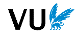 Task 5.1 Aurora SDG Research Dashboard
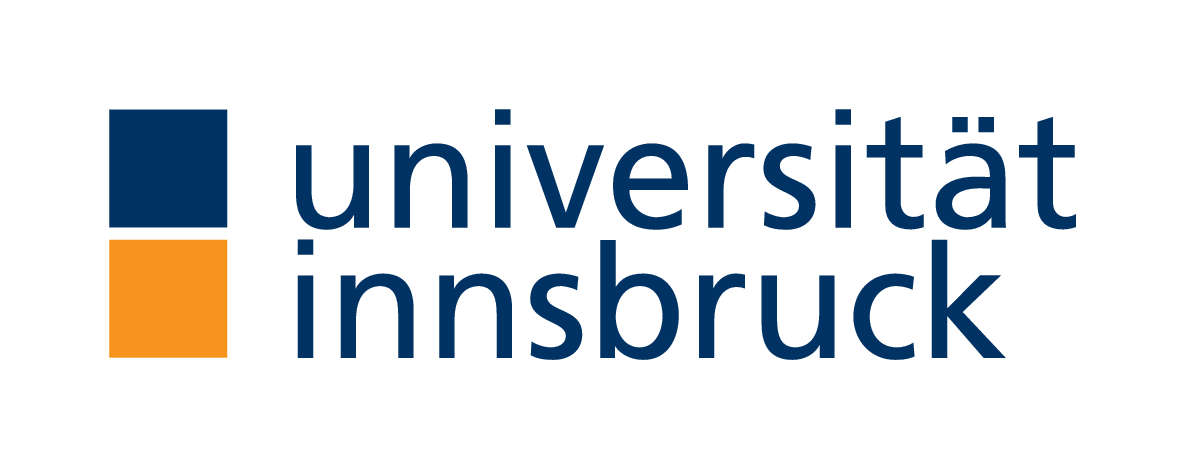 Task 5.2 Aurora Sustainability Education
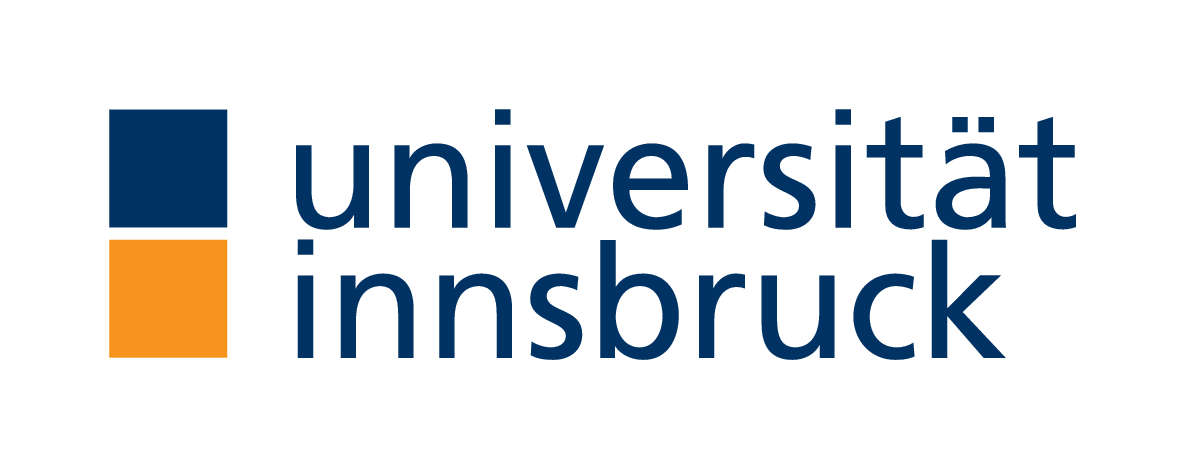 Task 5.3 Aurora Sustainable Campus
Action plan ASCA
PROJECT TIMELINE
Task 5.1 Aurora SDG Research Dashboard
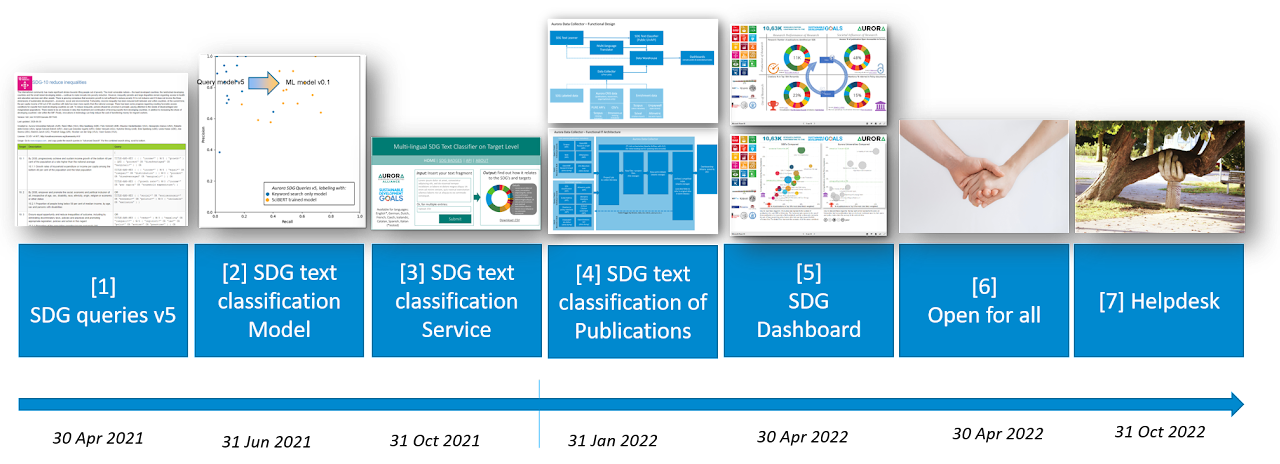 https://sites.google.com/vu.nl/aurora-sdg-research-dashboard/about/deliverables 

https://bit.ly/aurora-sdgs
Aurora’s Collaborative Statement
Aurora is a partnership of like-minded and closely collaborating research intensive (1) European universities, who use their academic excellence (2) to drive societal change (3) and contribute to the sustainable development goals (4).
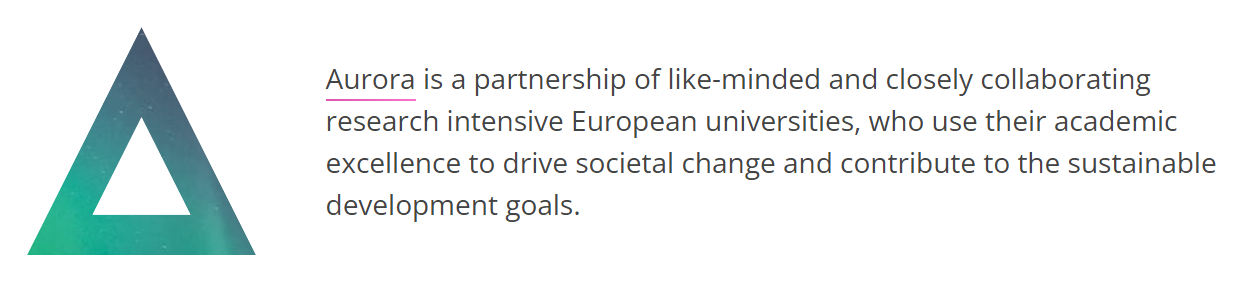 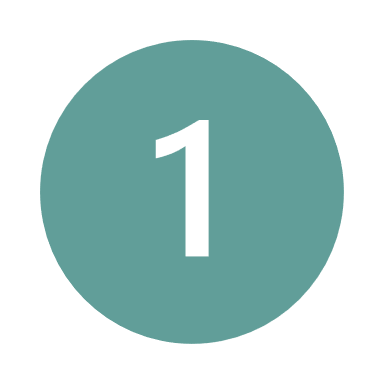 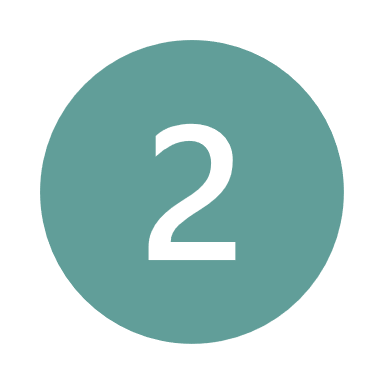 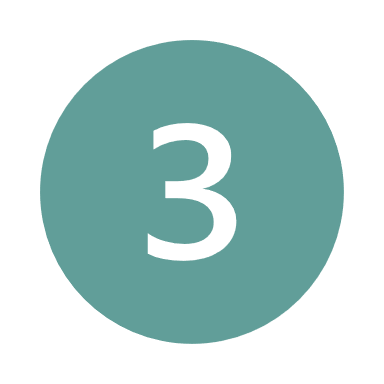 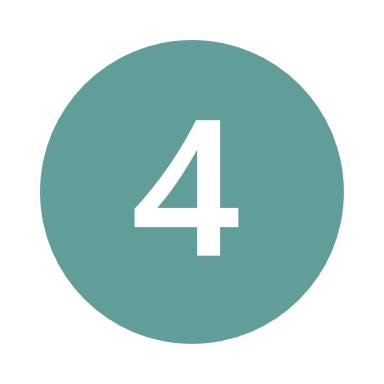 Proxy Indicators
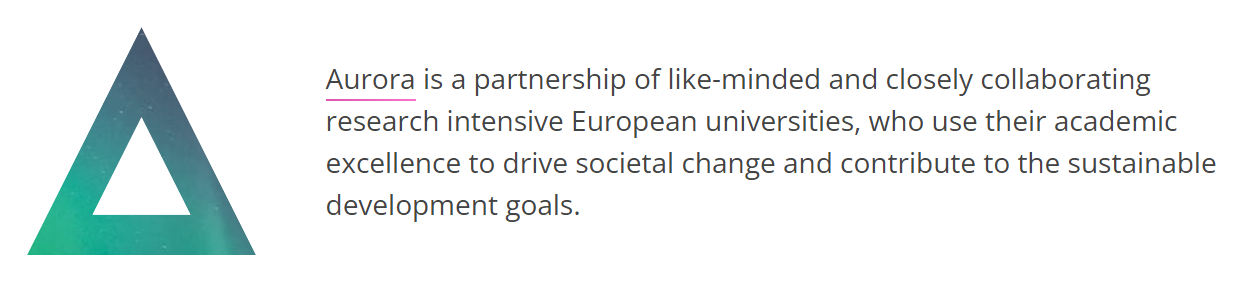 research intensive (1): publications as research output
academic excellence (2): field weighted citation impact
drive societal change (3): open accessible, 
			used in policy documents,  
			used in patents,
			used in news
sustainable development goals (4): filter SDG related research
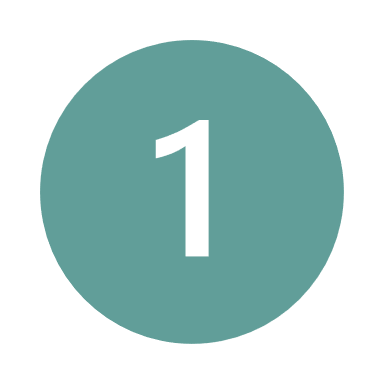 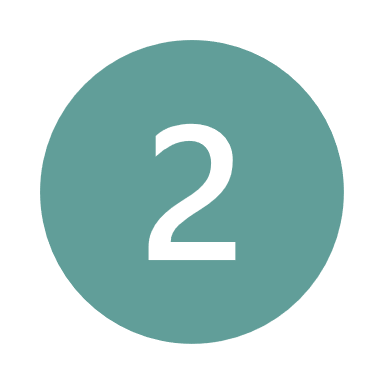 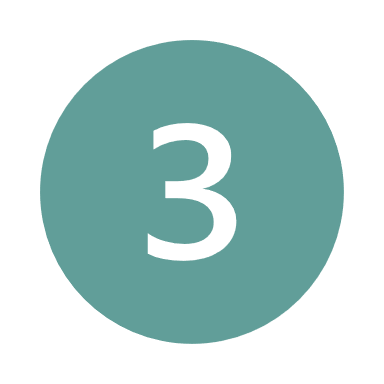 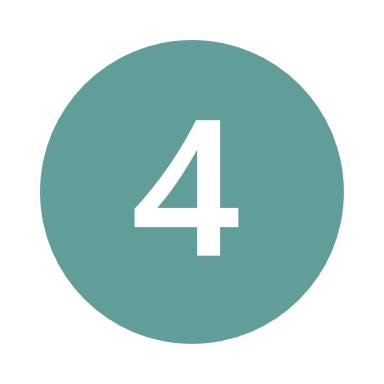 Proxy Indicators: research intensive (1): publications, segmented by SDGs (4)(source: university research information systems)
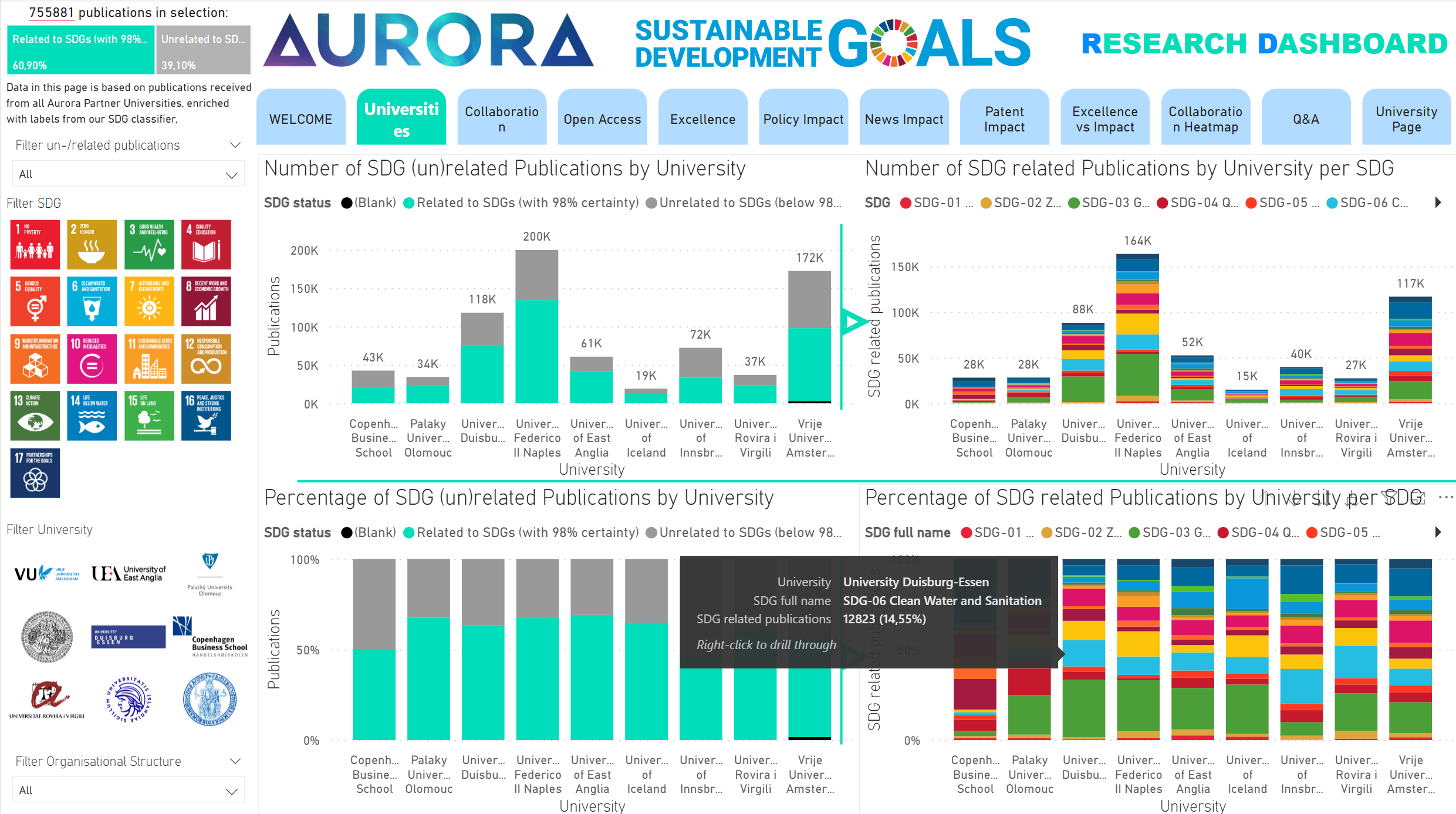 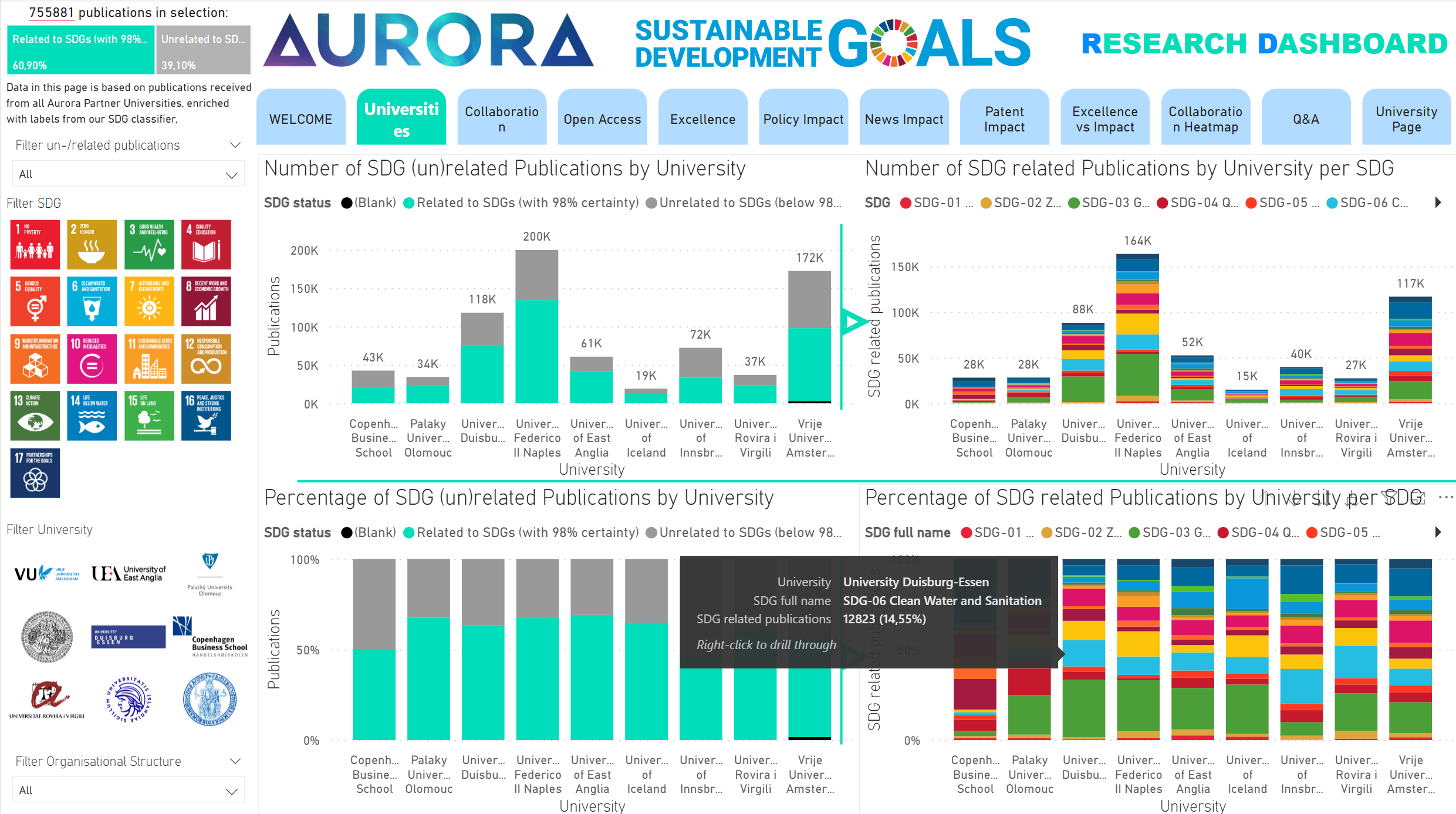 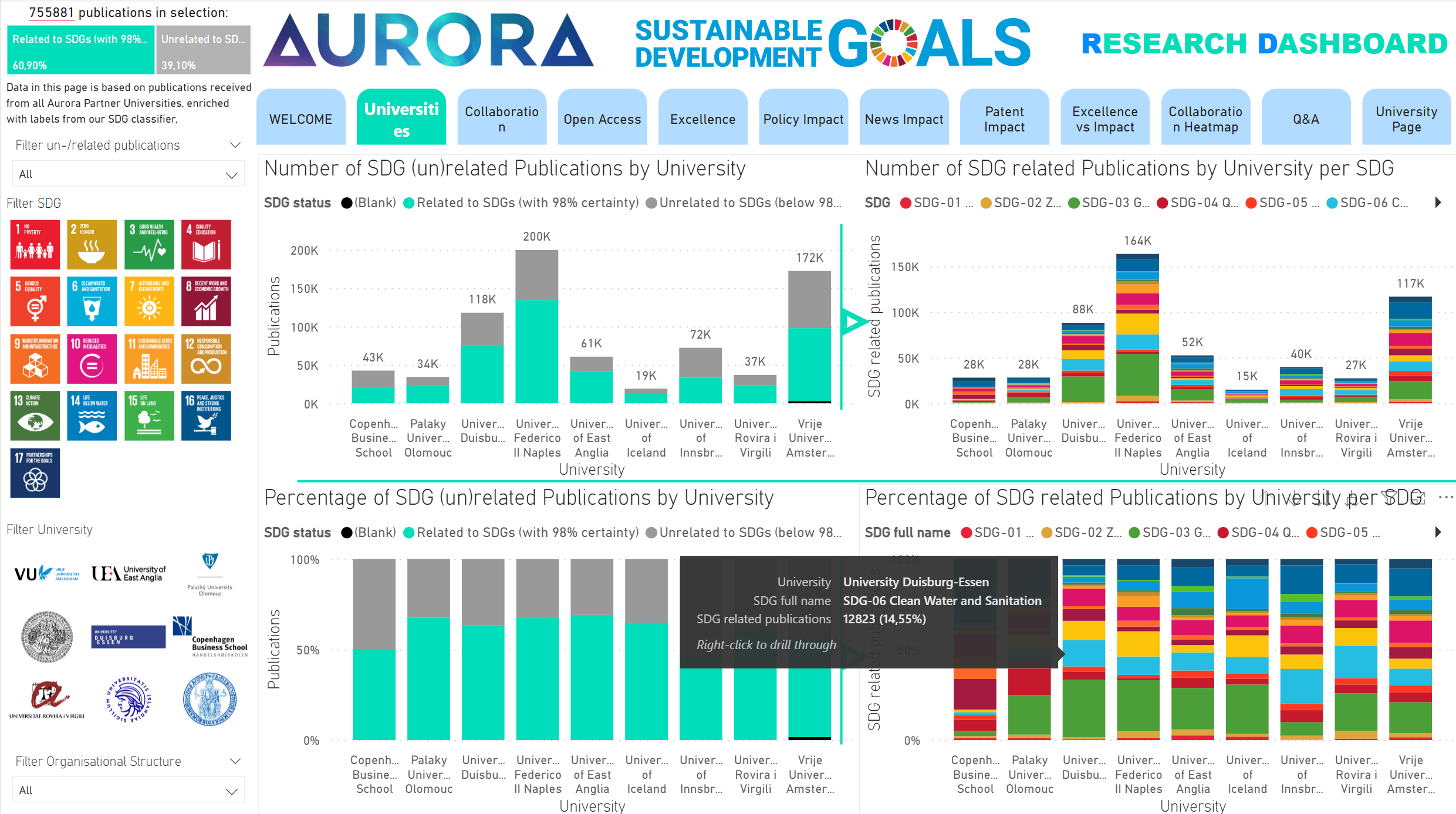 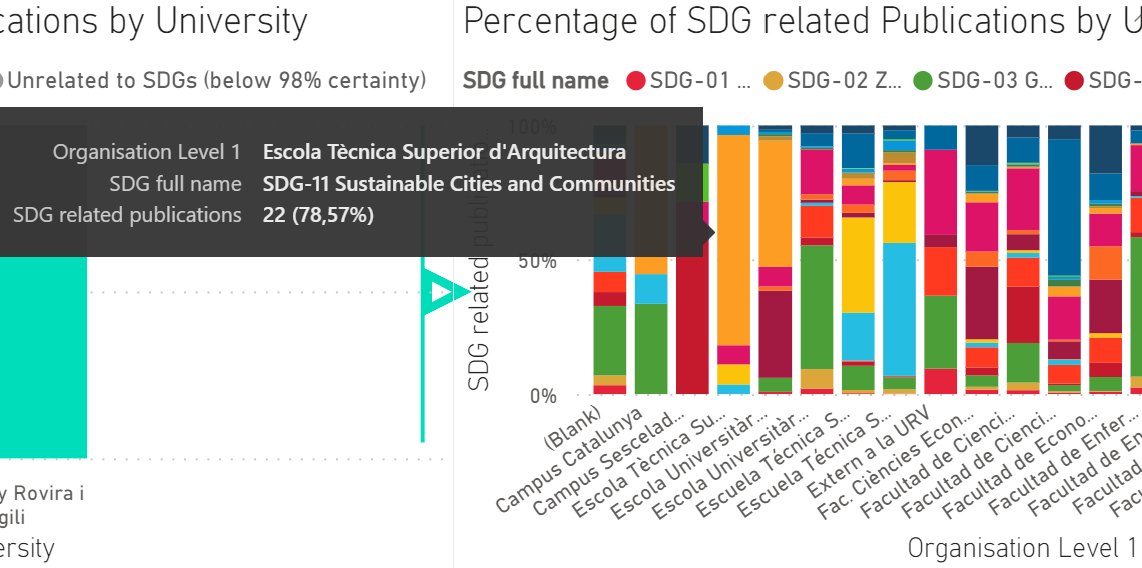 Co-author Collaboration: research intensive (1): publications, segmented by SDGs (4)in example: co-authorship with institutes in Land Locked Developing Countries (LLDC)
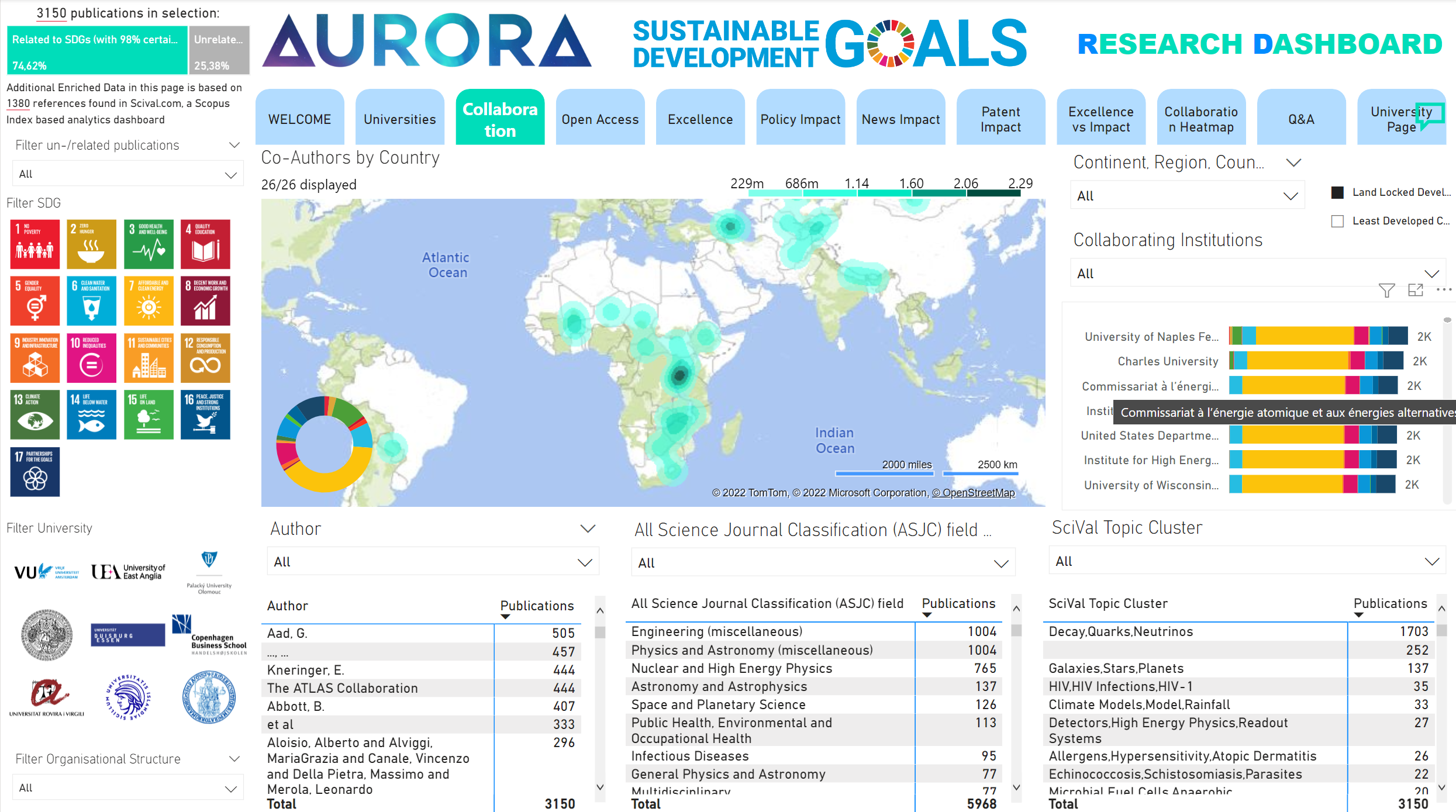 Research excellence (2): field weighted citation impact (data source: scival.com)
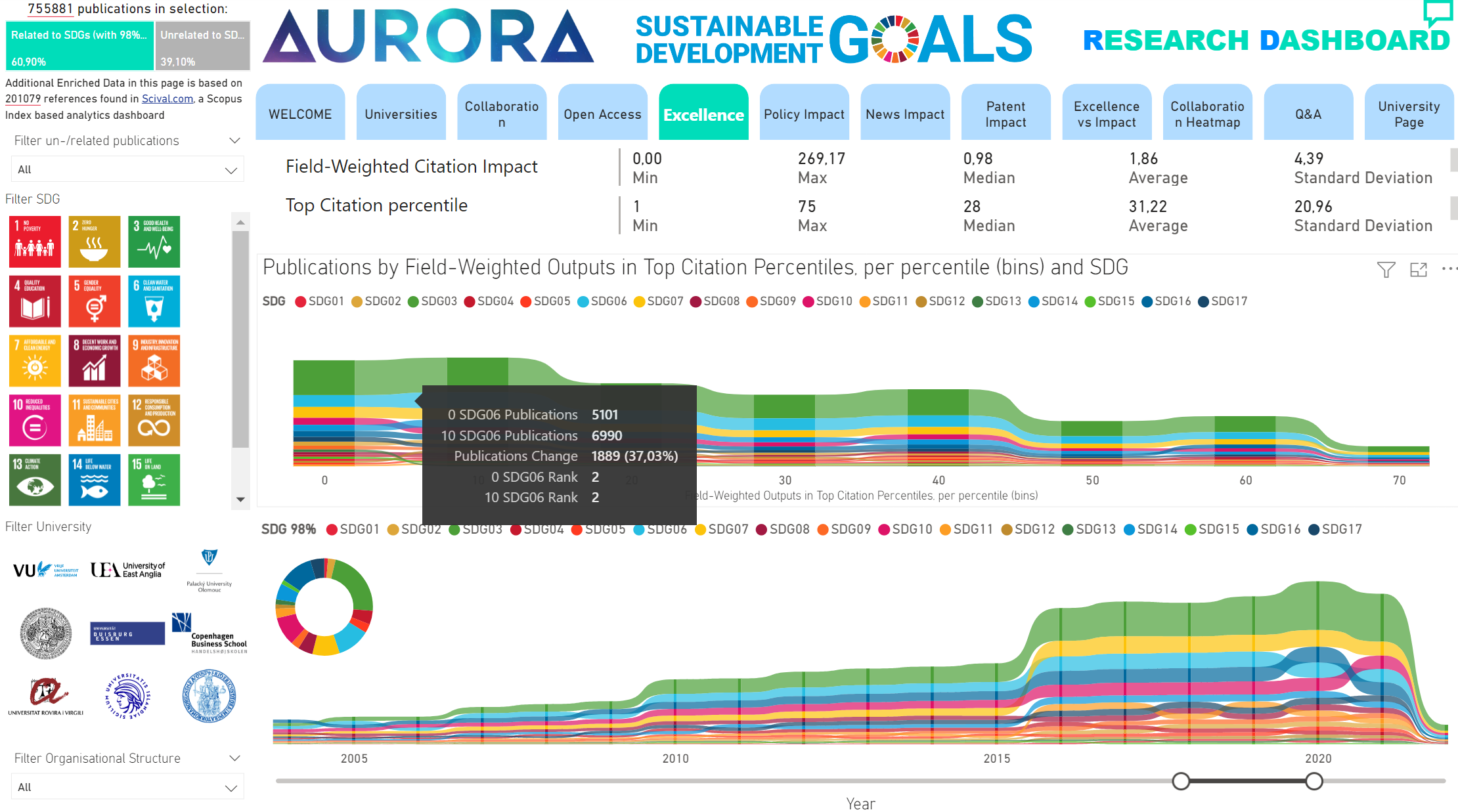 Drive societal change (3): open accessible(data source: unpaywall.org)
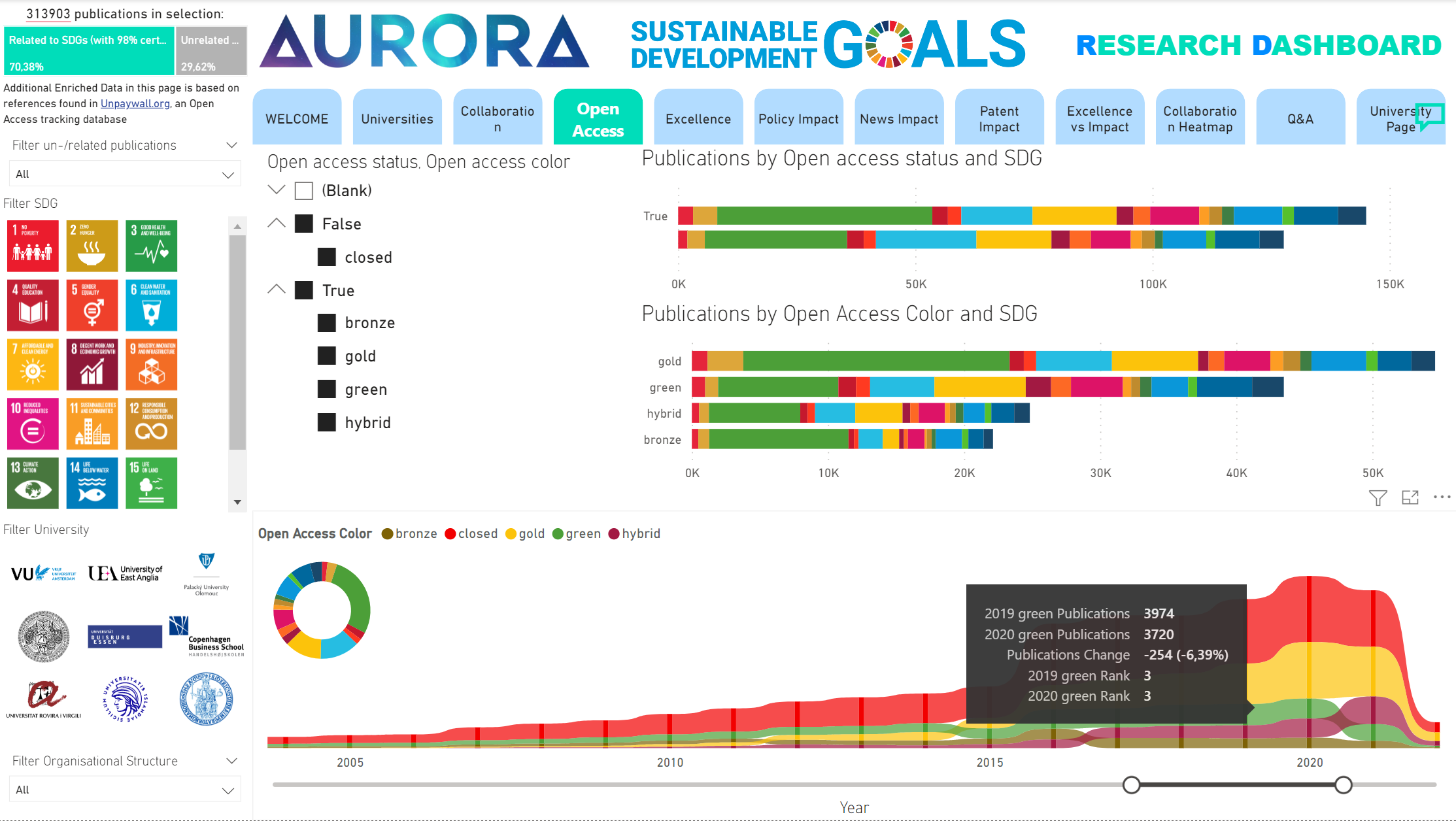 Drive societal change (3): used in policy documents(data source: overton.io) in example: used by governments in Least Developed Countries (LDC)
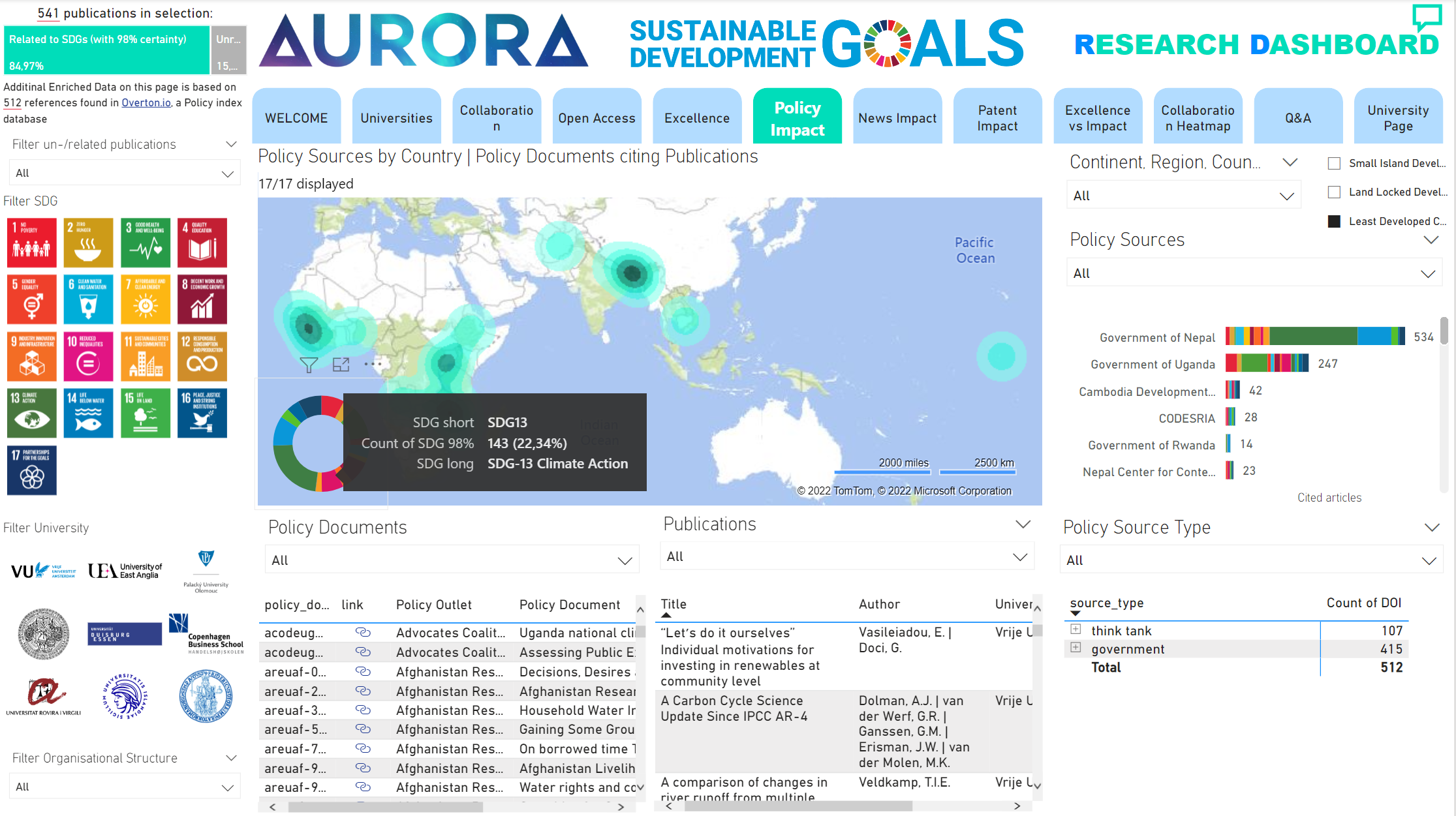 Spotting untapped potential: Excellent research (2), left unused by policy makers (3)(data sources: overton.io& scival.com) in example: SDG 9 > high FWCI, low policy citations
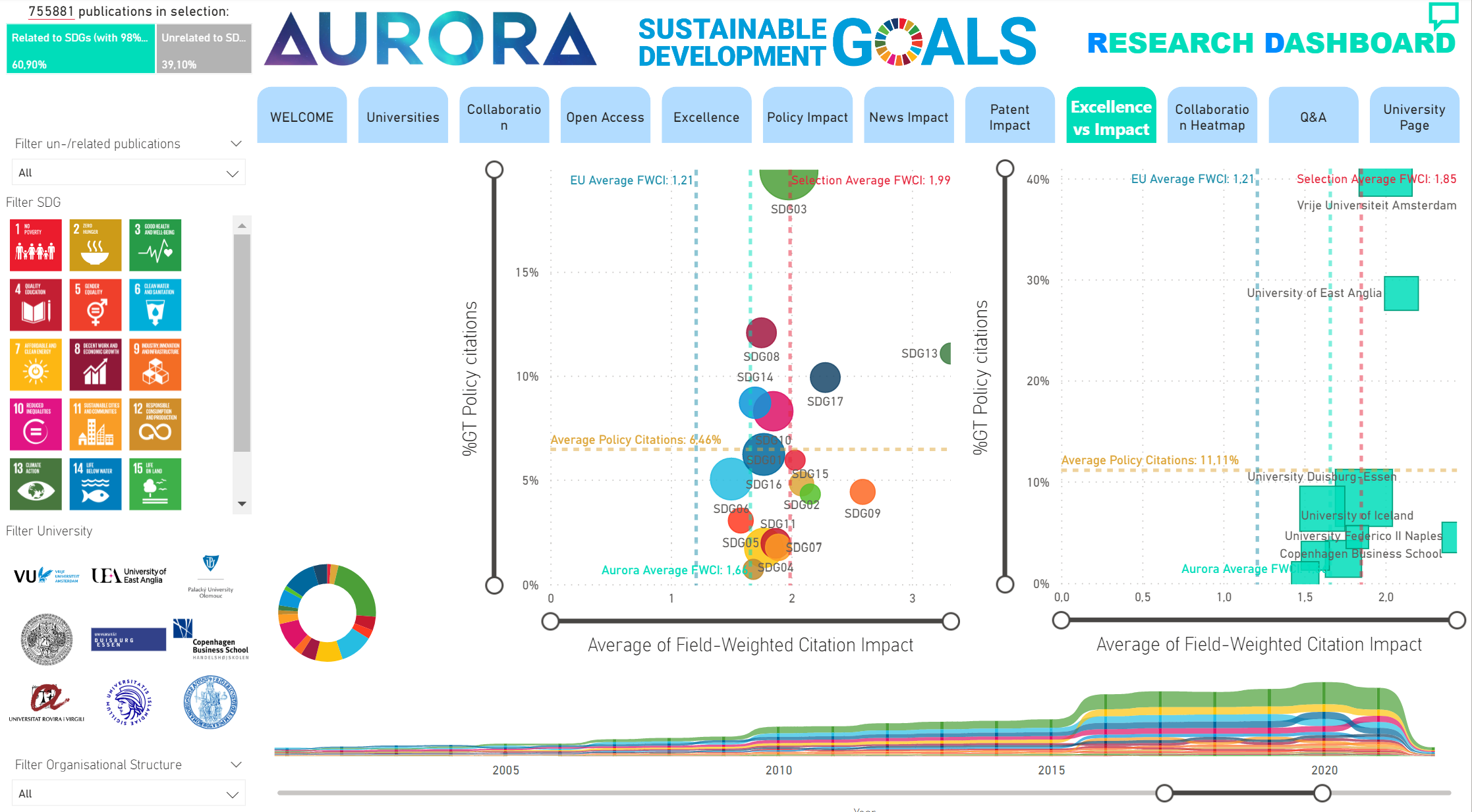 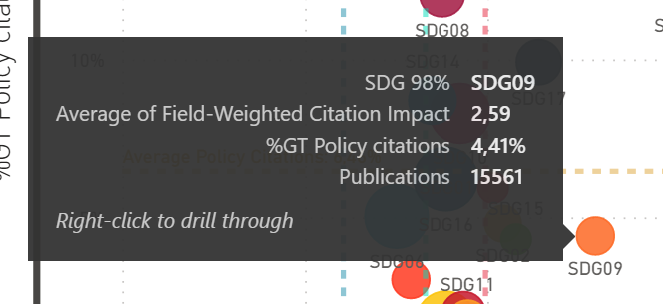 SDG classification service (multi-lingual): SDG API | SDG Badgesin example: classifies a German text; outputs 17 prediction percentages, and an SDG wheel
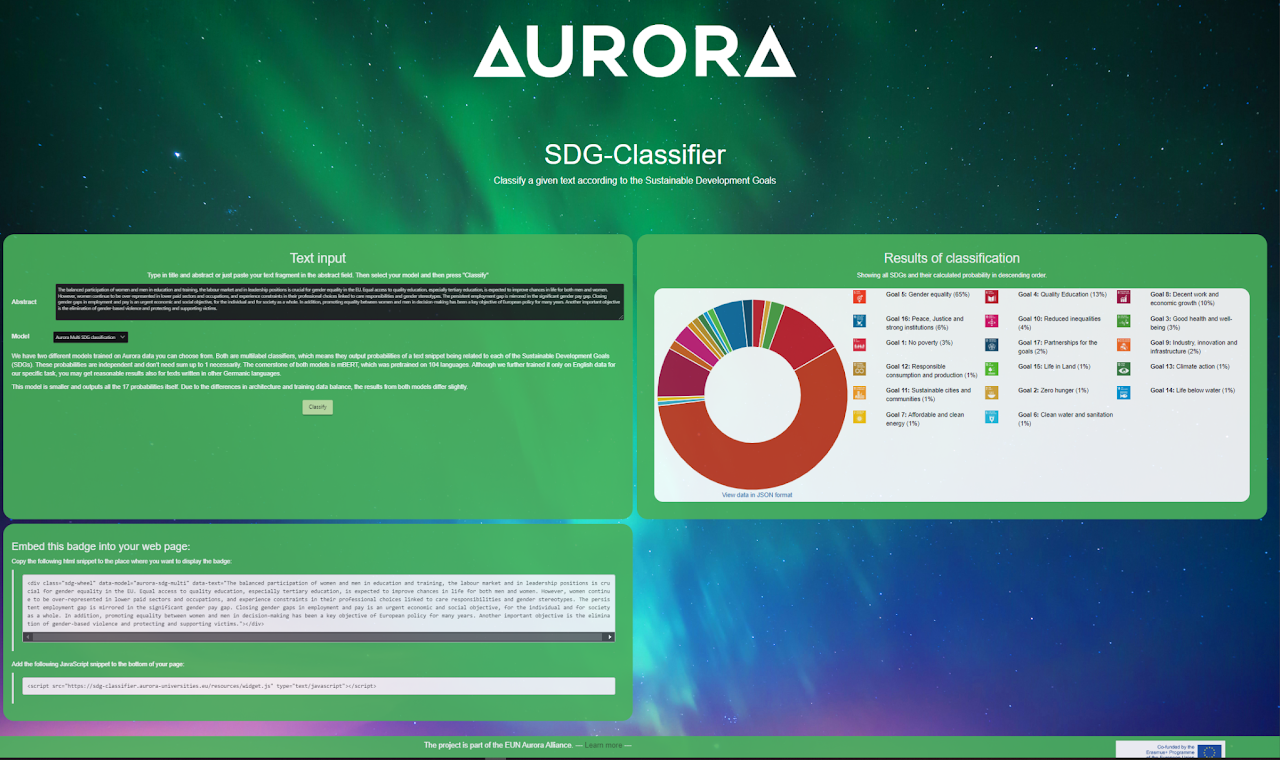 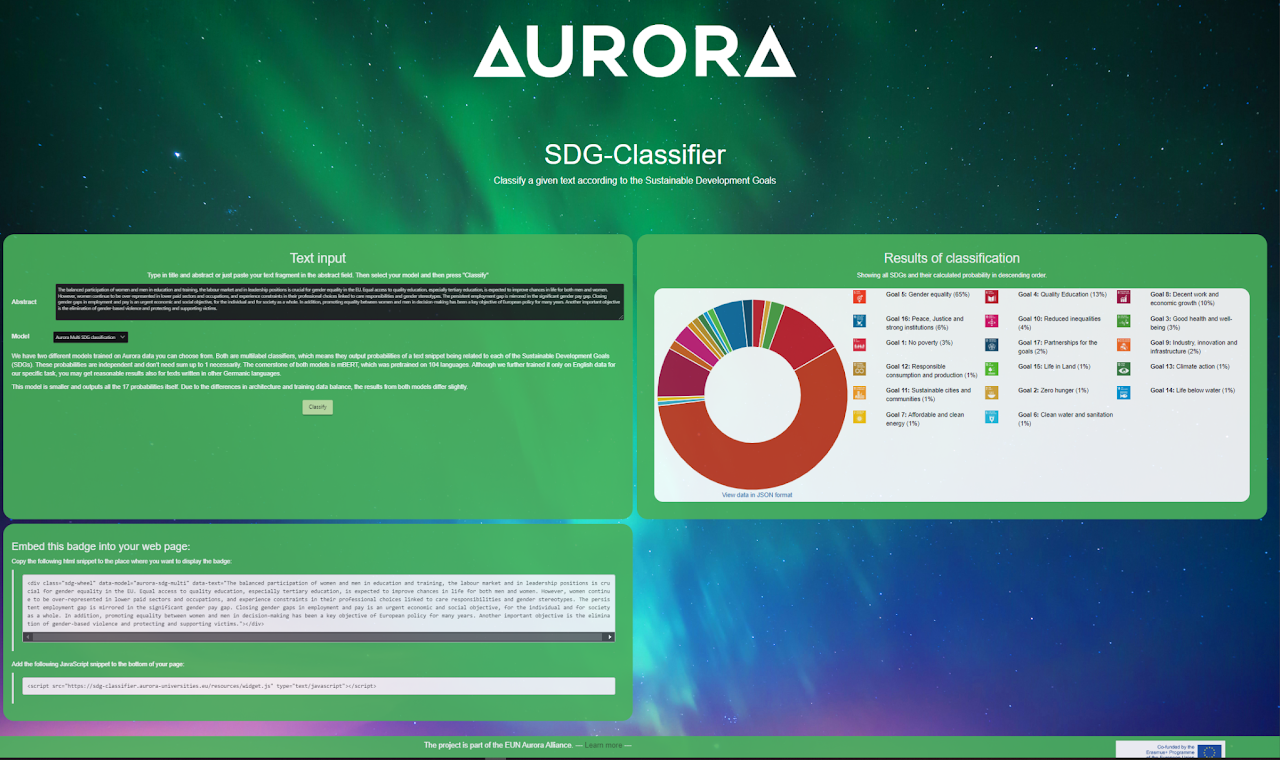 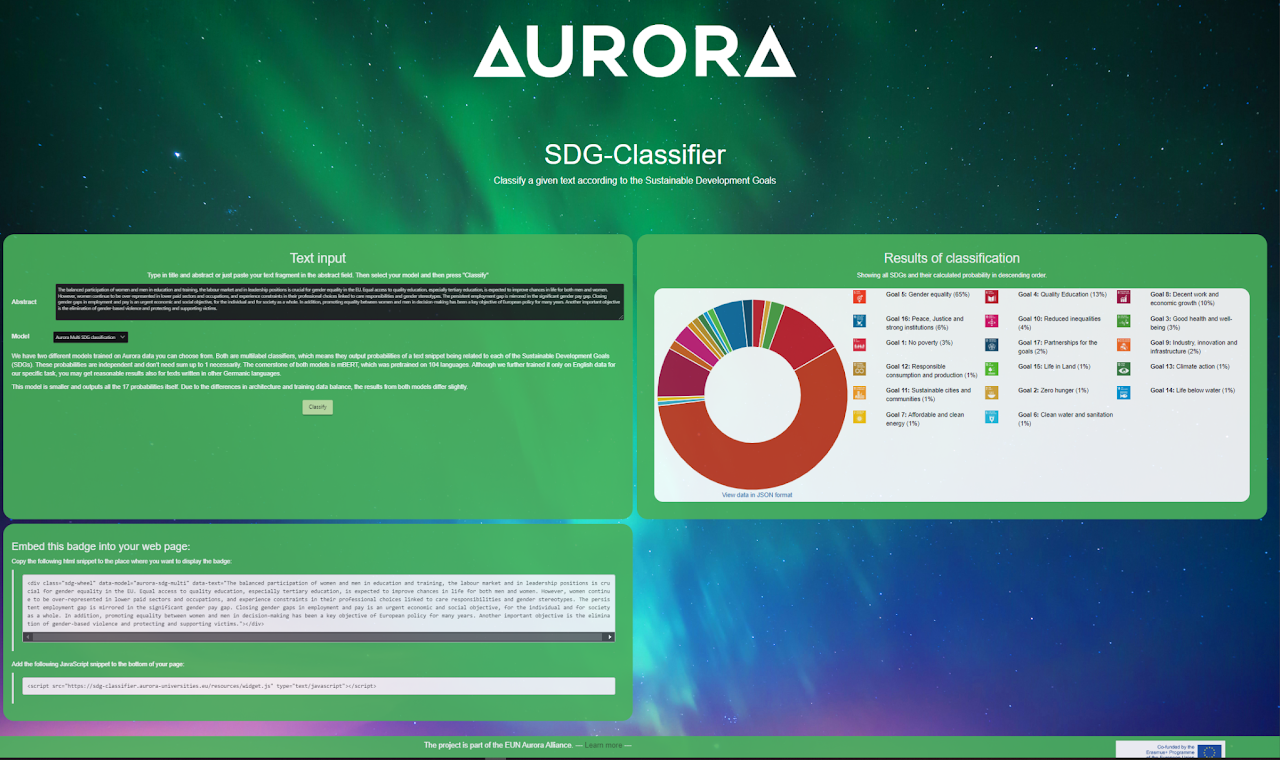 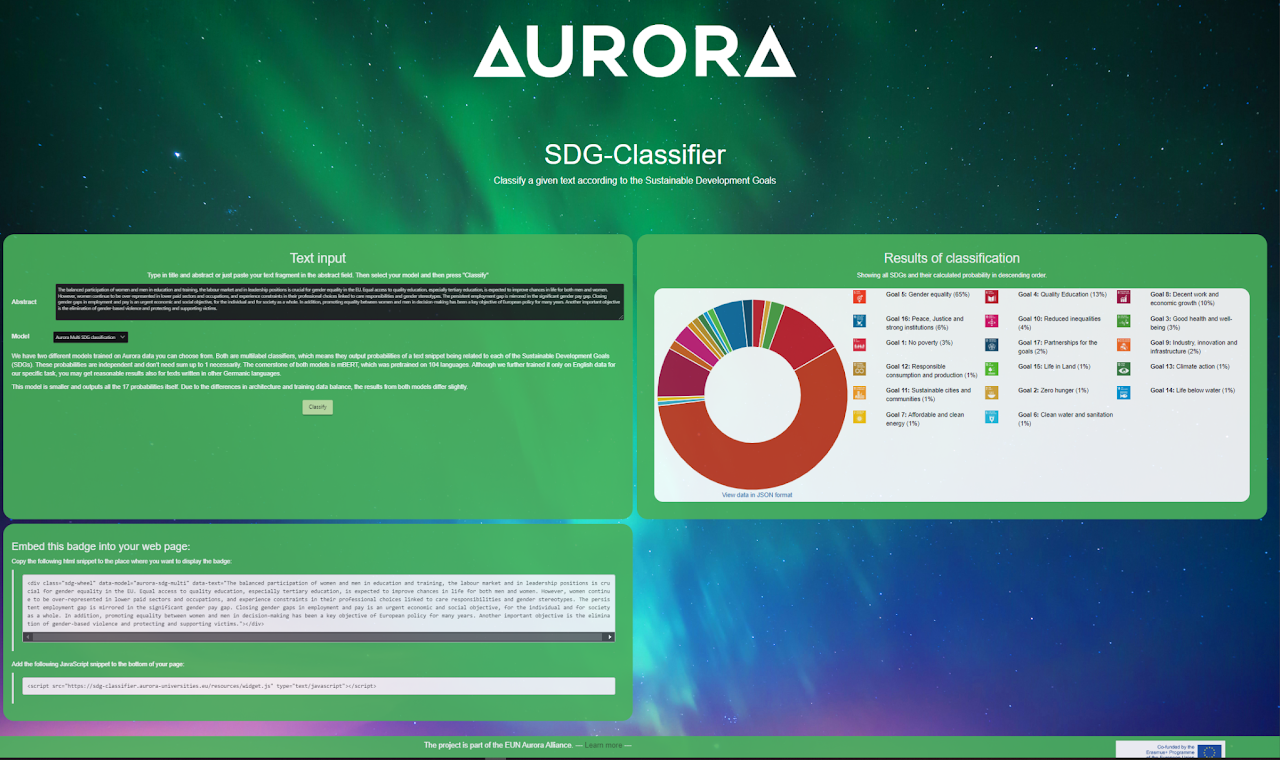 Turning SDGs as a Leading Narrative:SDG classification as a Service | Multi-lingual | SDG Badges | Research, Courses and more
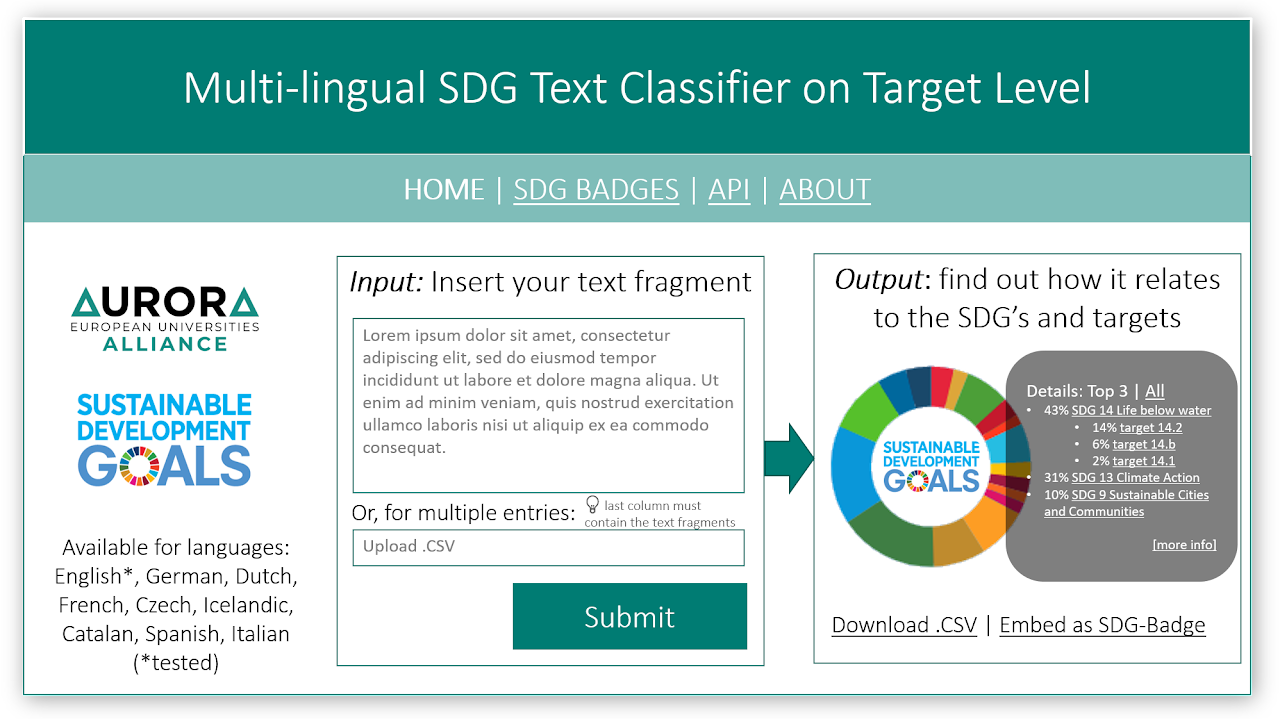 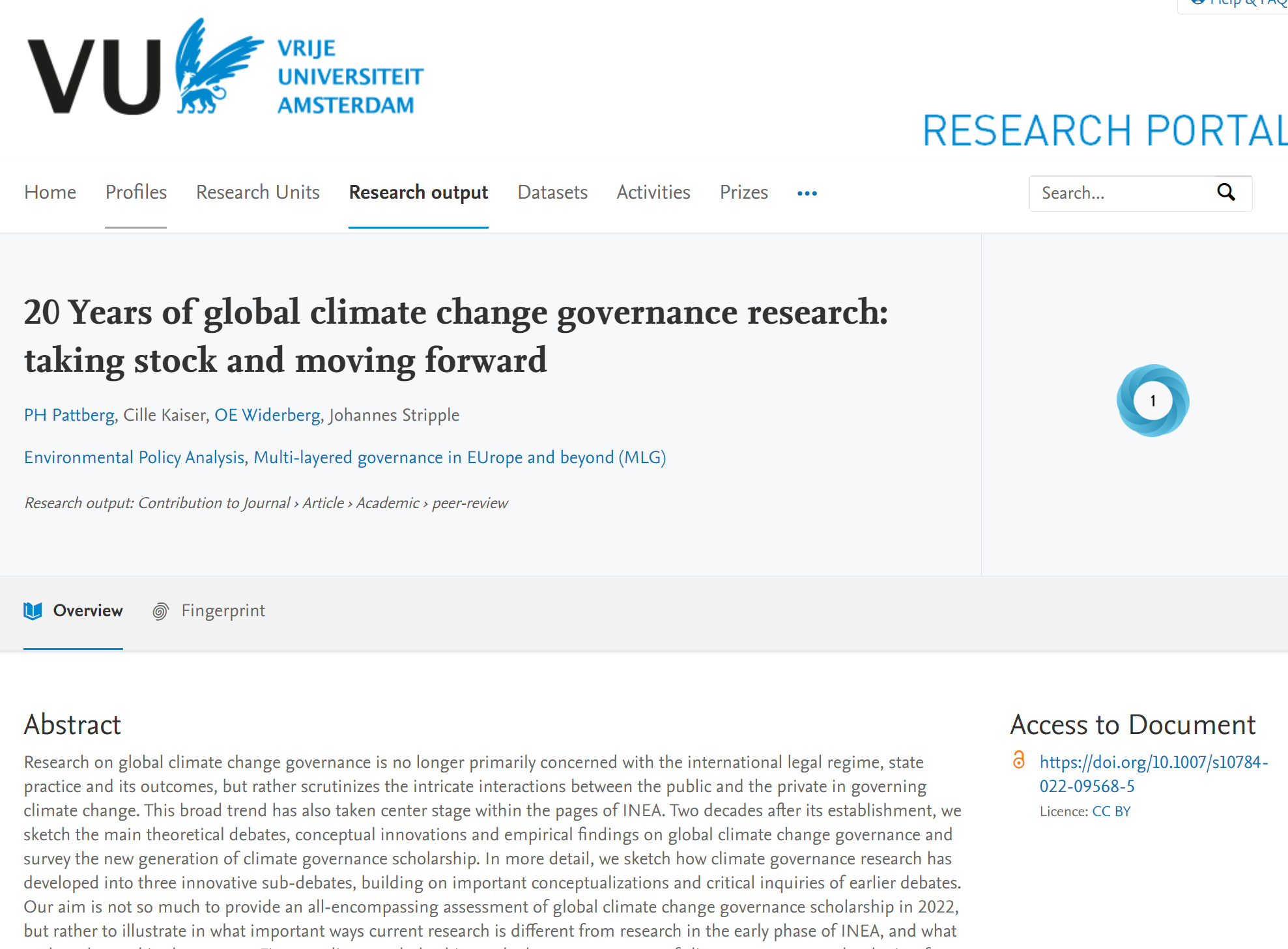 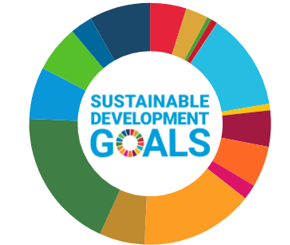 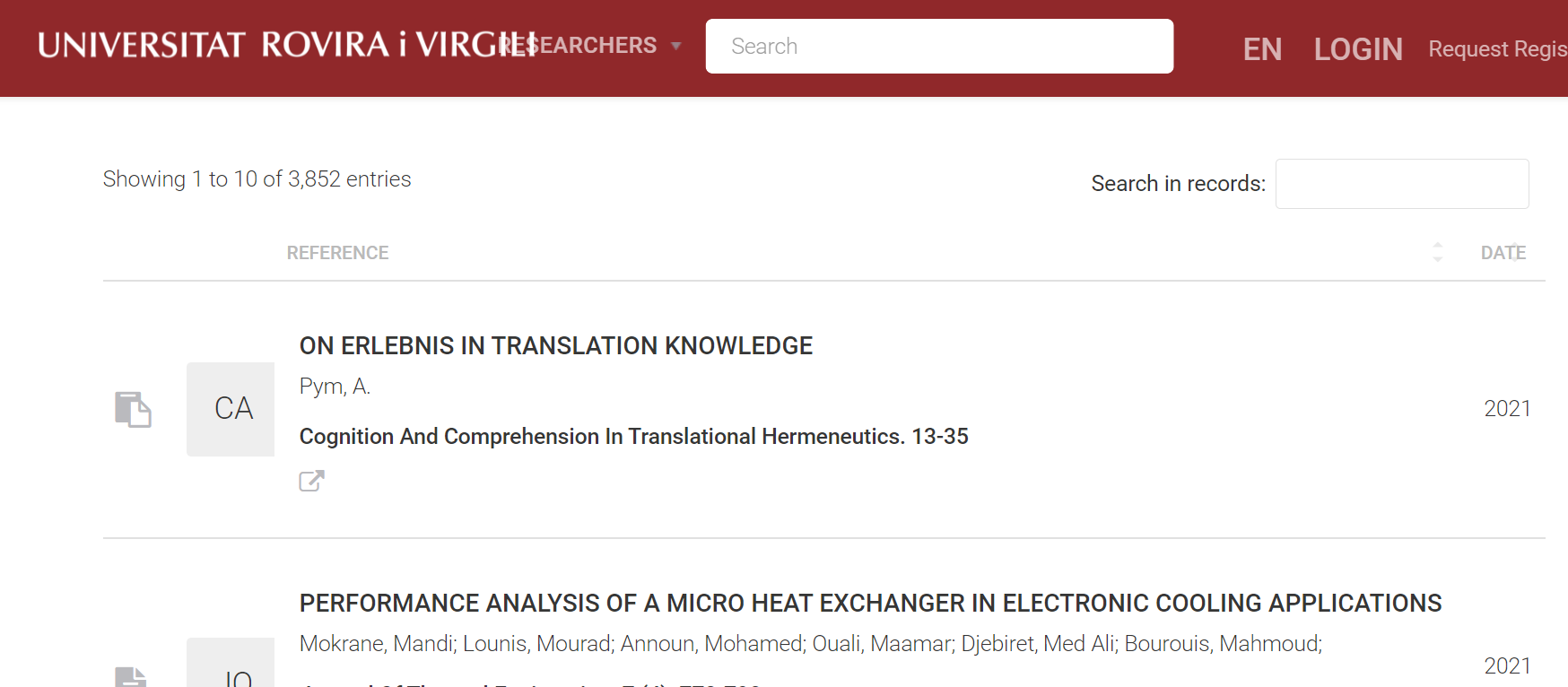 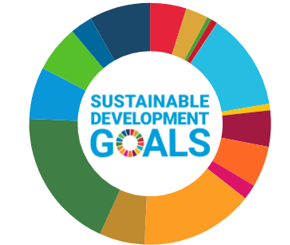 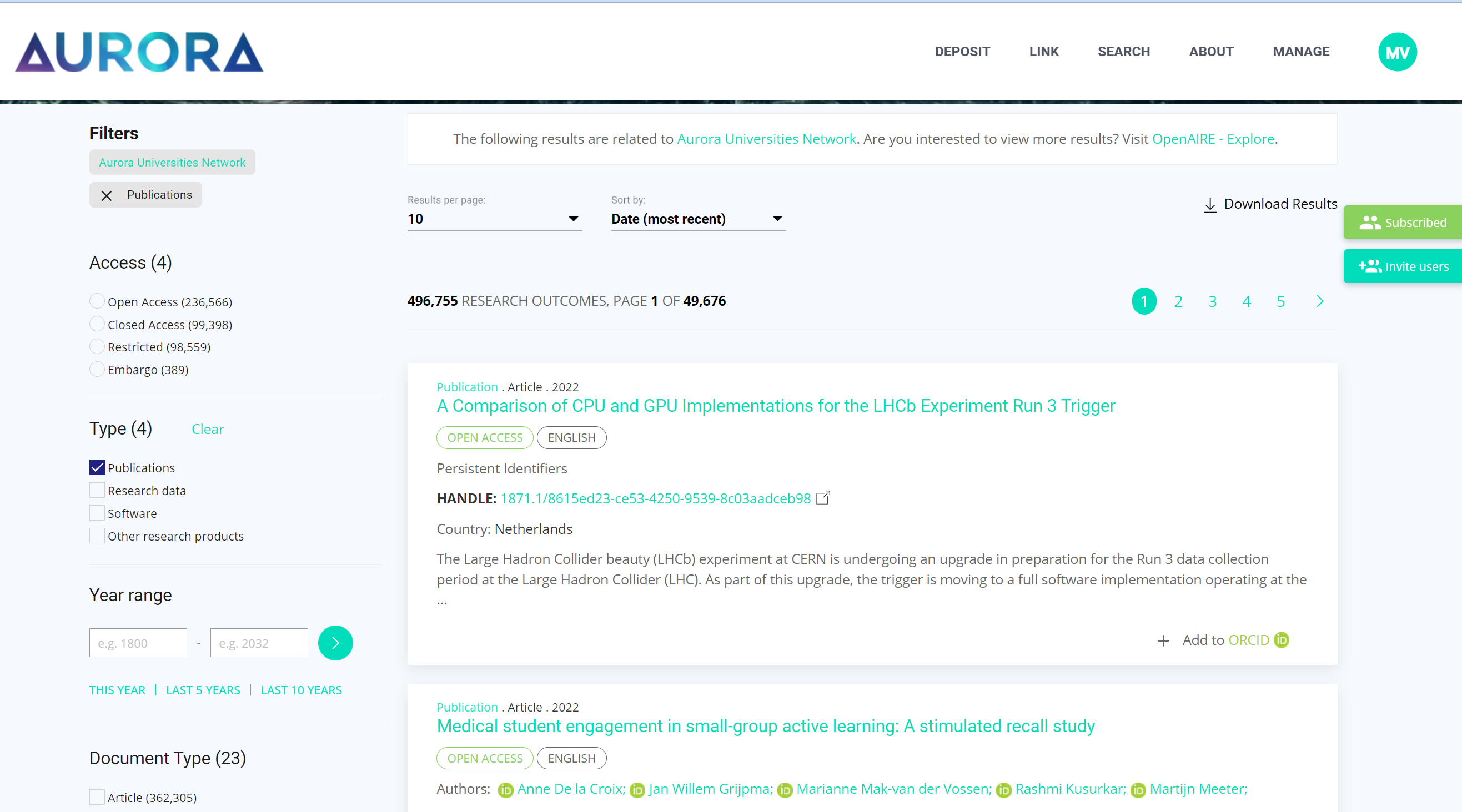 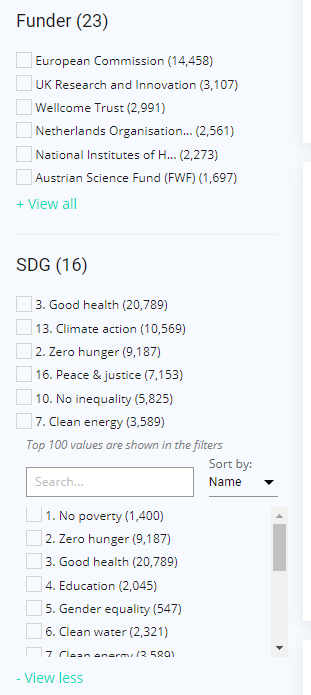 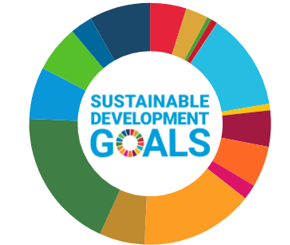 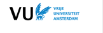 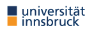 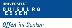 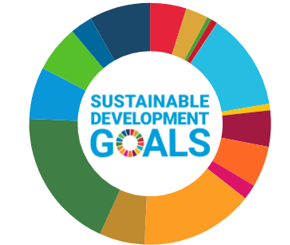 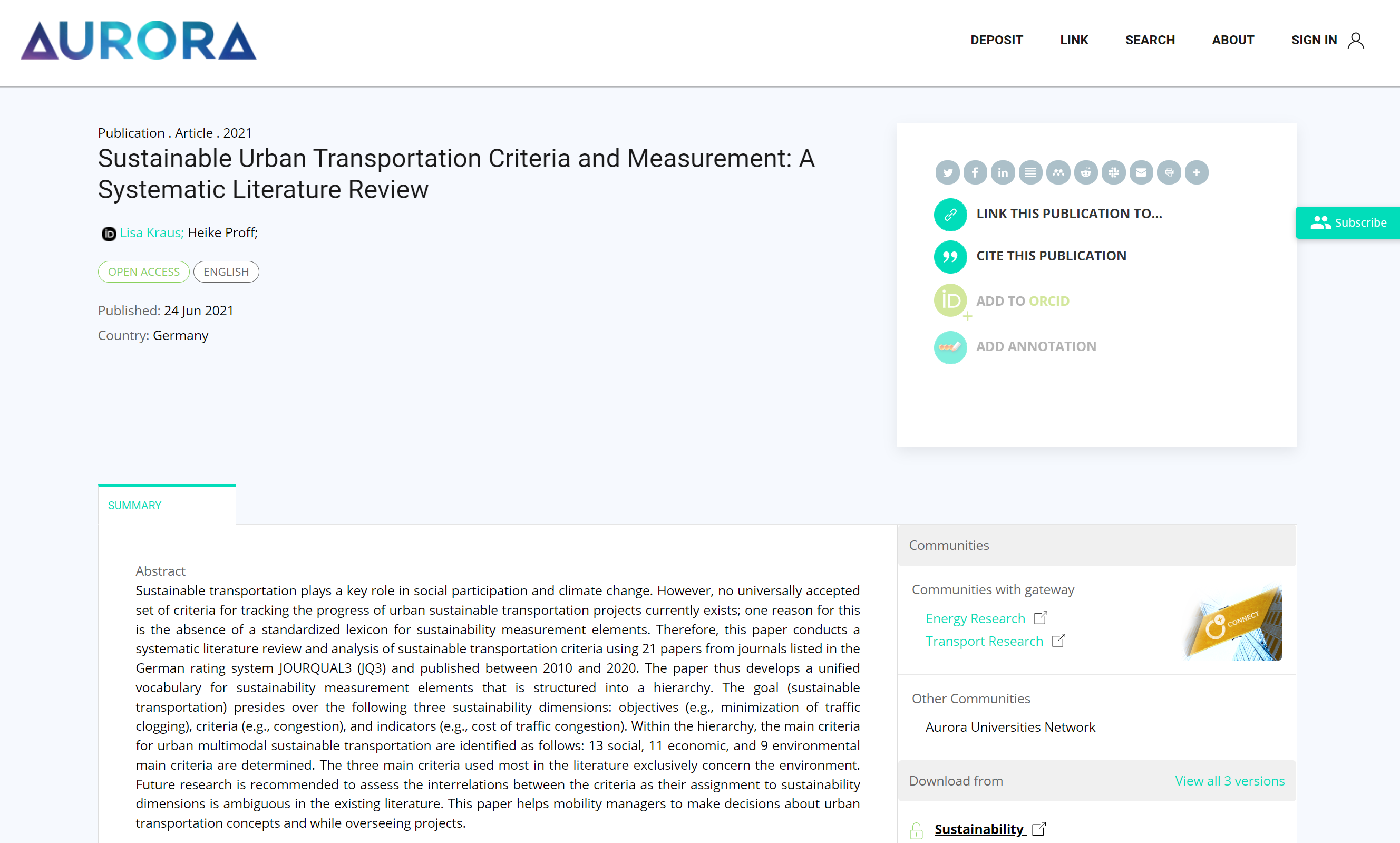 Top 3 SDG Matches

97% 


83%


67%
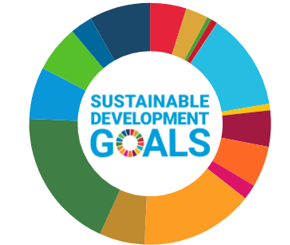 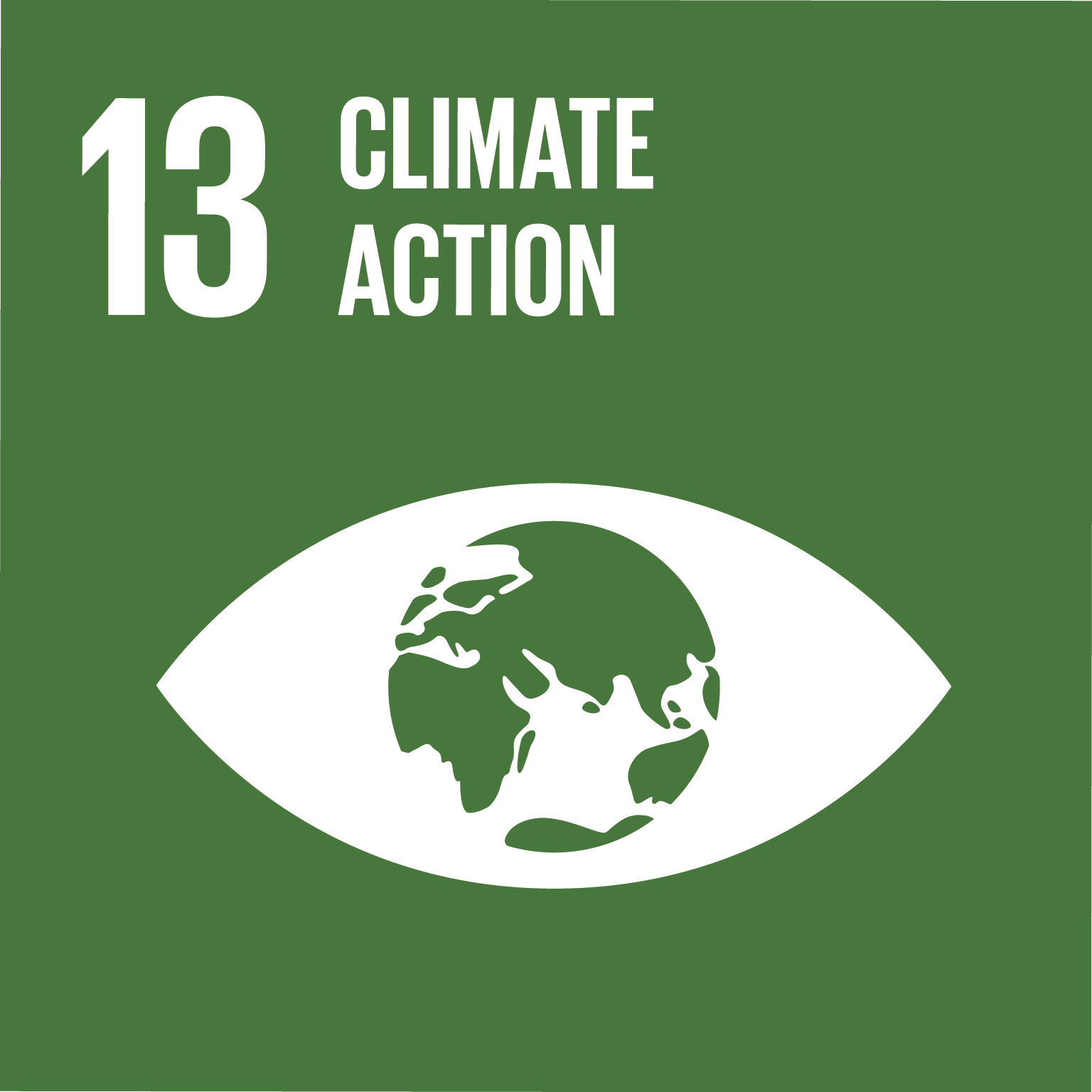 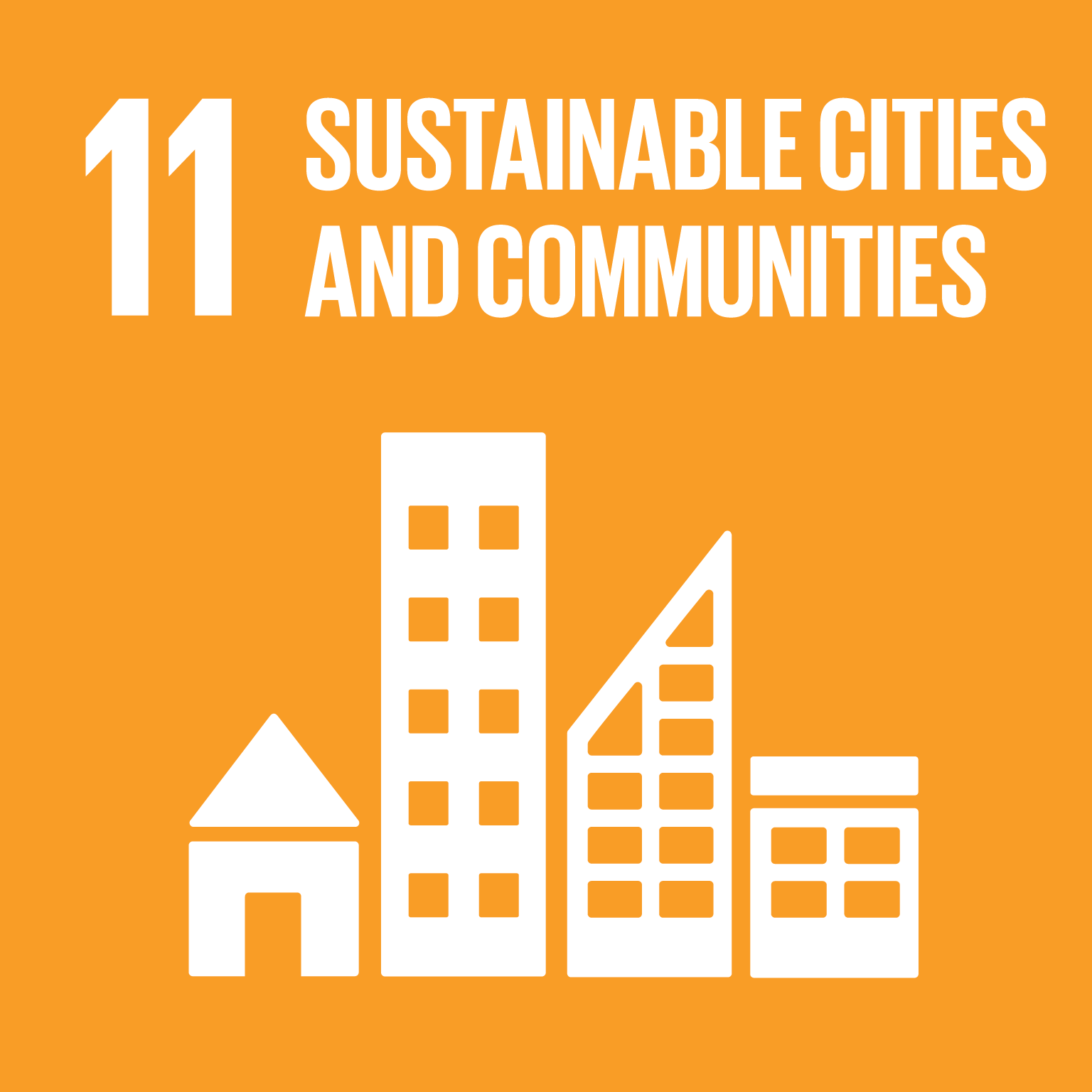 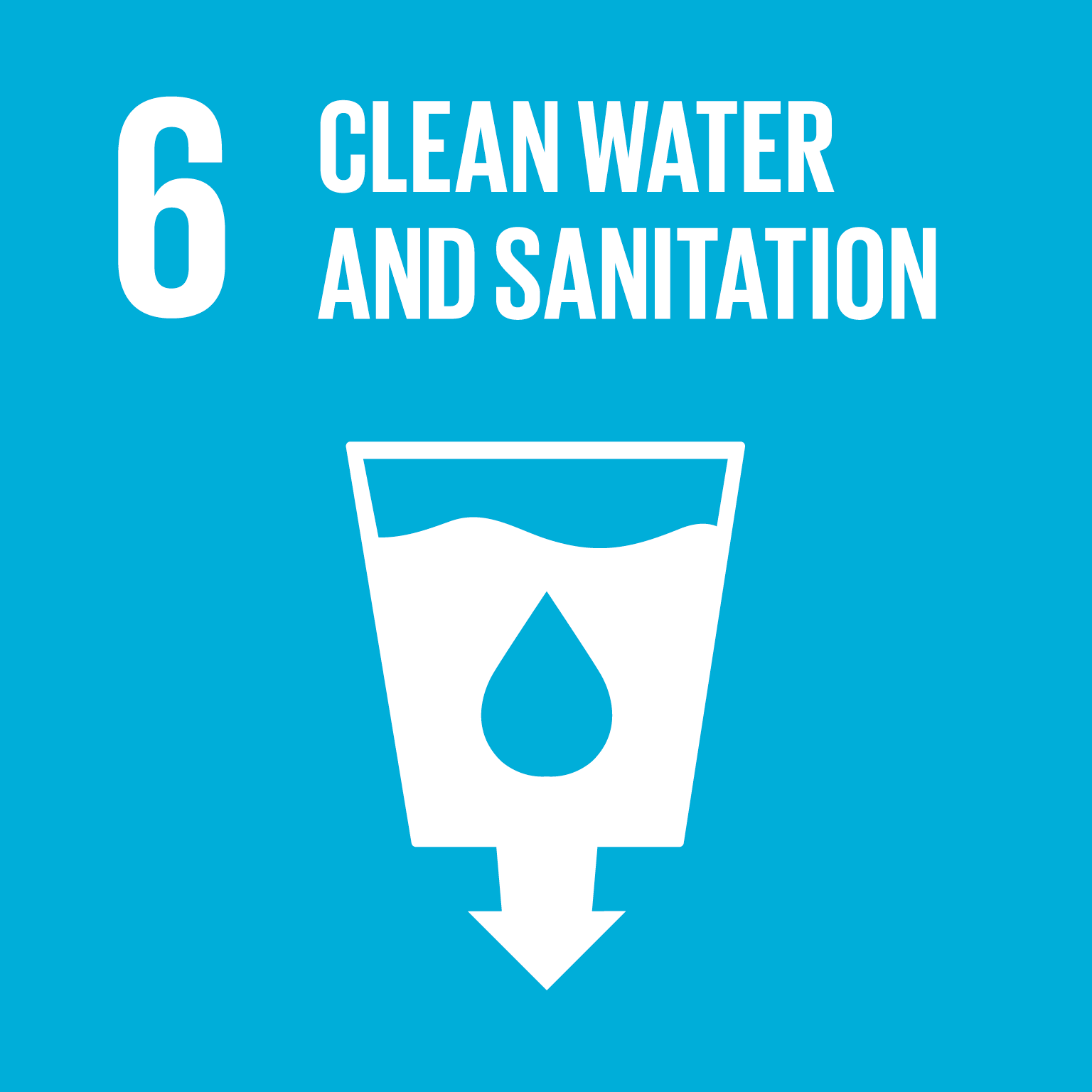 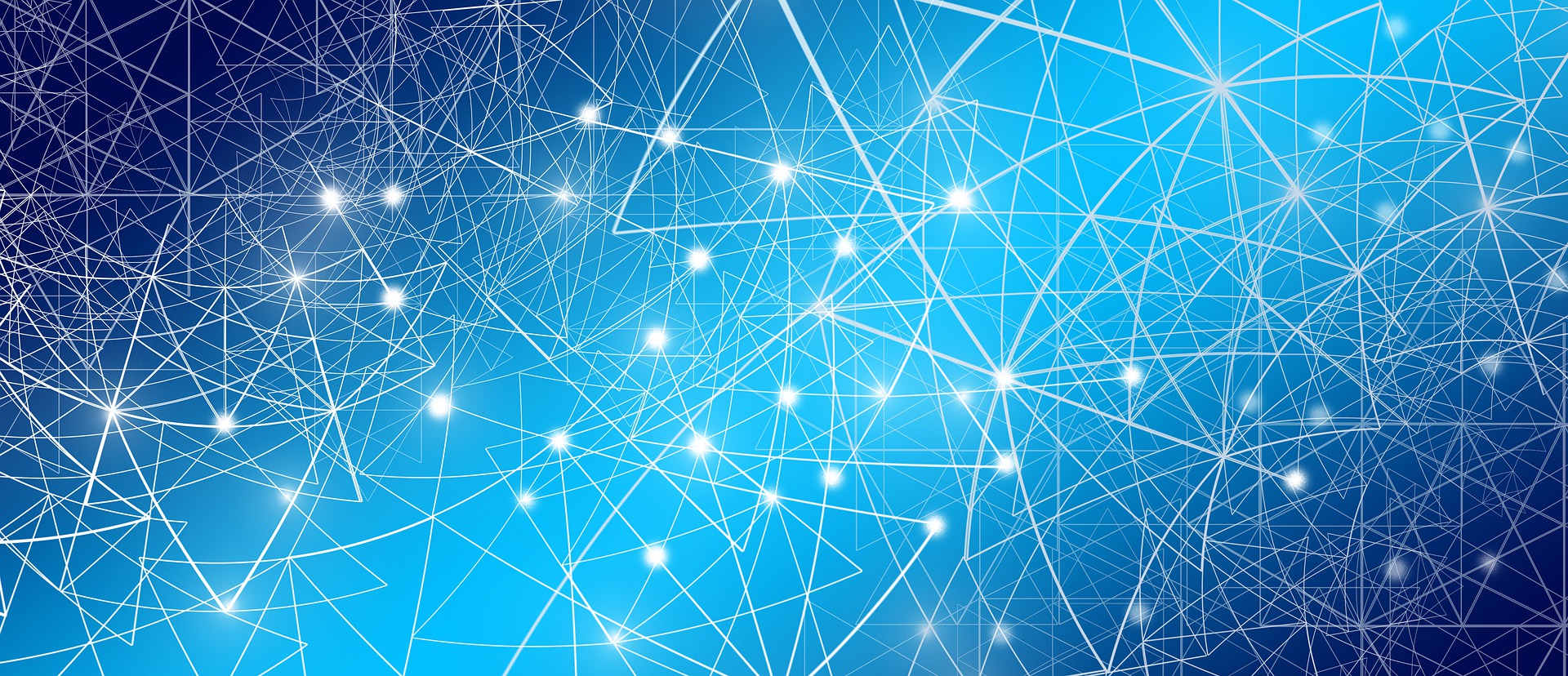 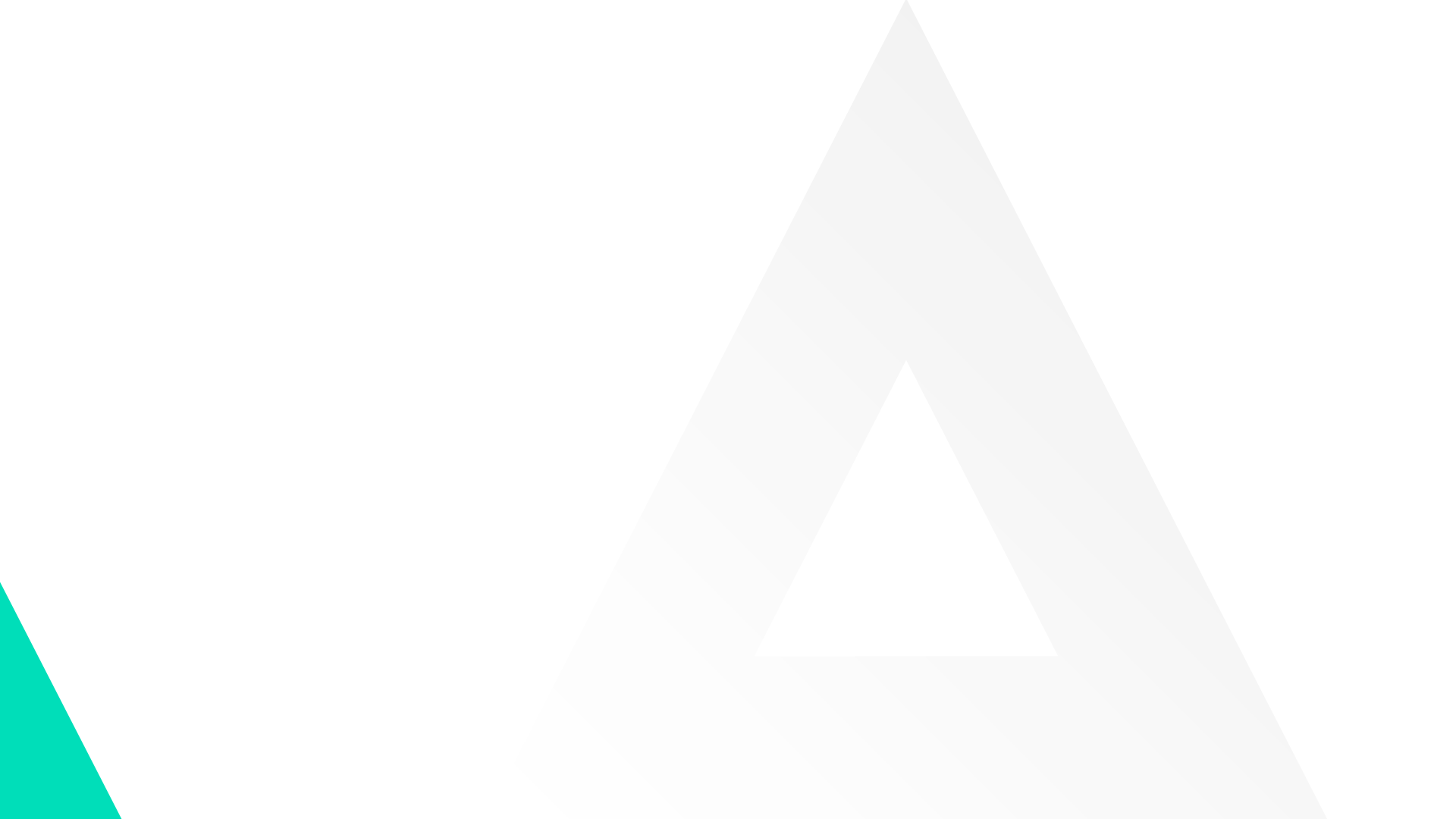 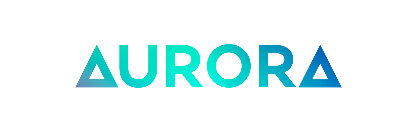 OpenAIRE Gateway and Monitor
OpenAIRE | Partnership | Societal Impact & Open Science
SDG Classification Service & Knowledge
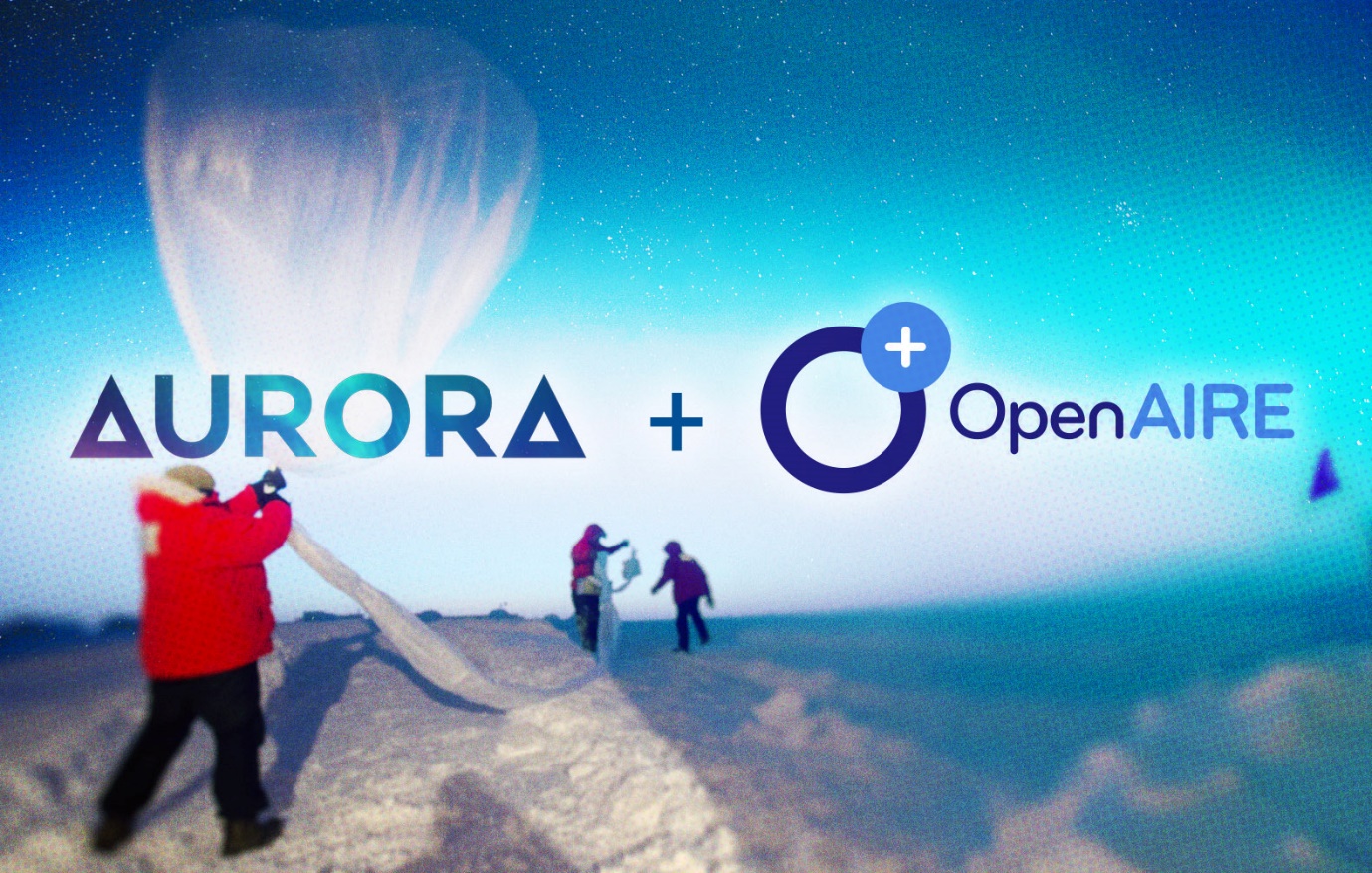 Aurora Gatewayaurora.openaire.eu
Open Science Monitor
Users
Open Science Services & Training
www.openaire.eu/newsletters
Societal Impact
Open Science
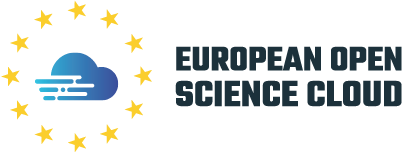 AURORA.OPENAIRE.EU | Aurora Research Output Gateway
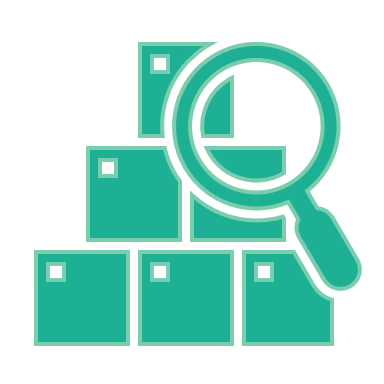 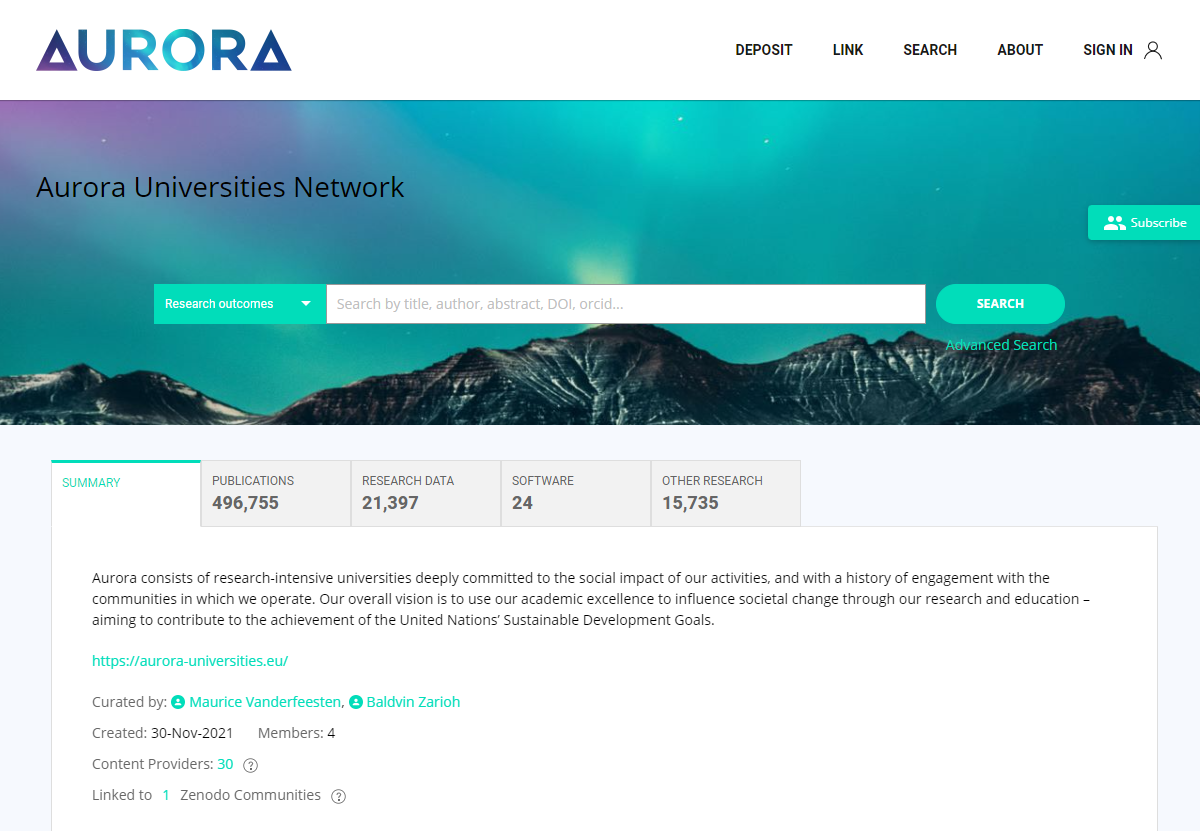 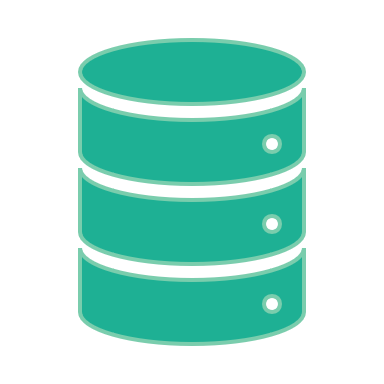 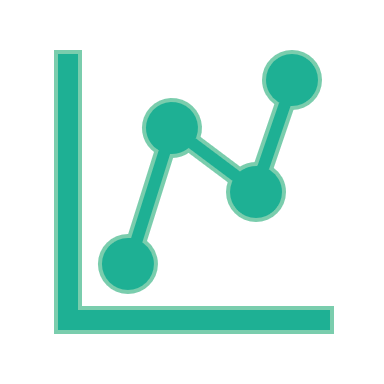 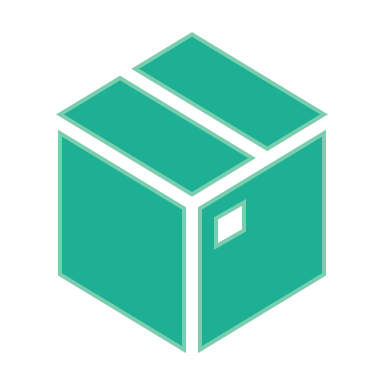 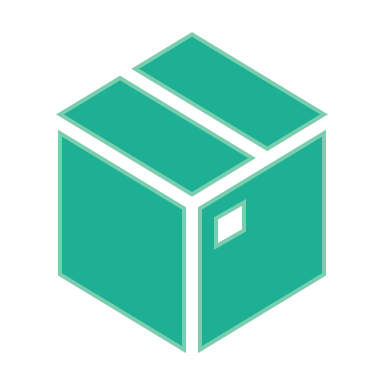 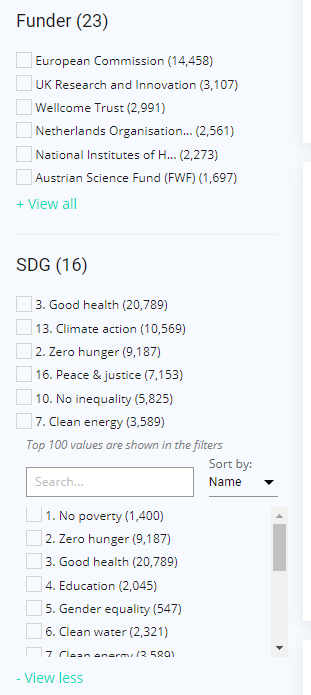 Combining

Repositories 
& 
Research Information Systems (CRIS)

of all

Aurora Universities
Enables the 

Open Science Monitor

Including the SDGs, Funding data, etc.
As up-to-date as your own Repository / CRIS
The SDG Research Dashboard to become a robust and operational tool.
The SDG Research Dashboard is available for other universities and networks.
https://monitor.openaire.eu/dashboard/aurora
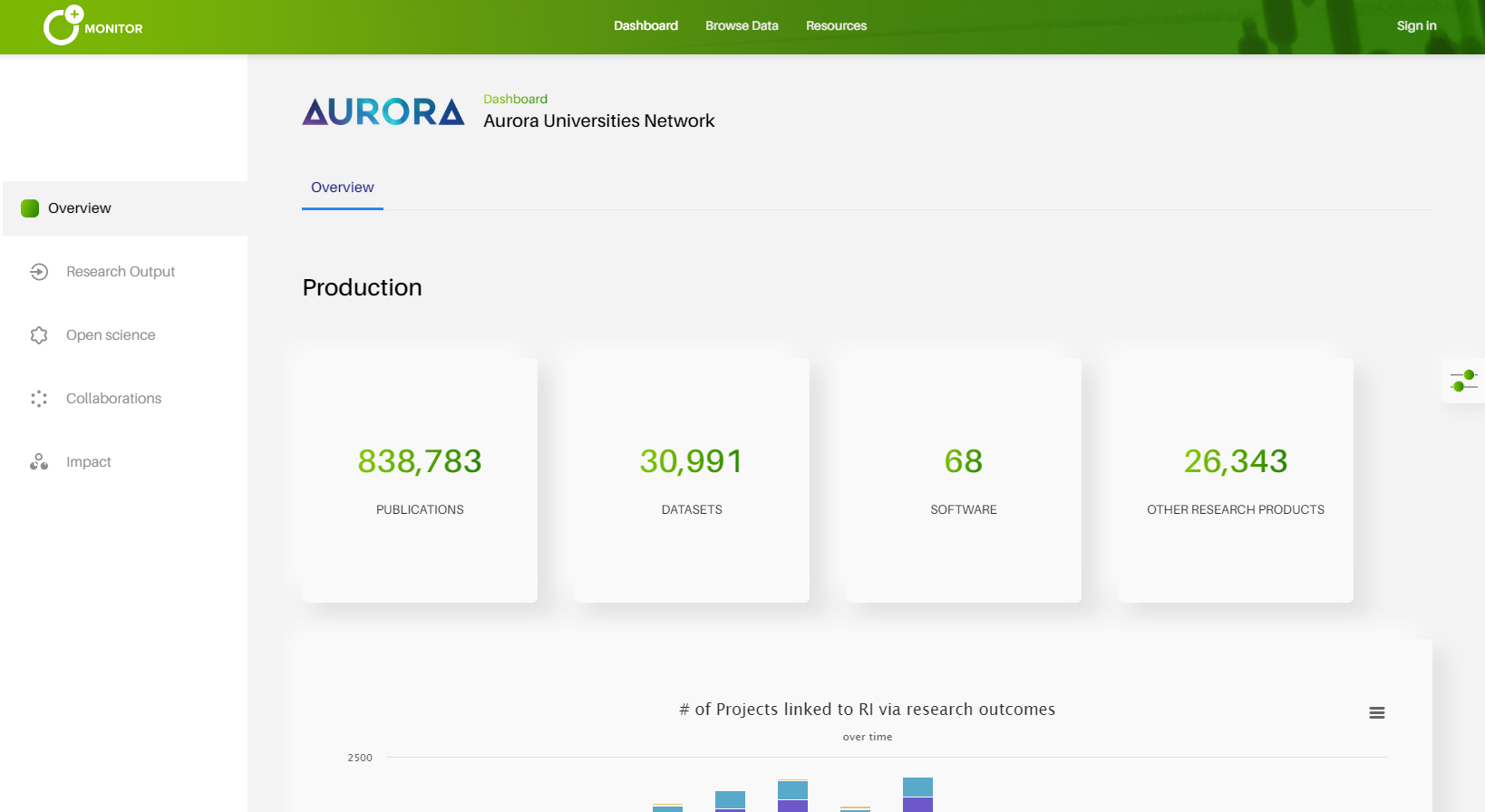 The SDG Research Dashboard to become a robust and operational tool.
The SDG Research Dashboard is available for other universities and networks.
Thank you
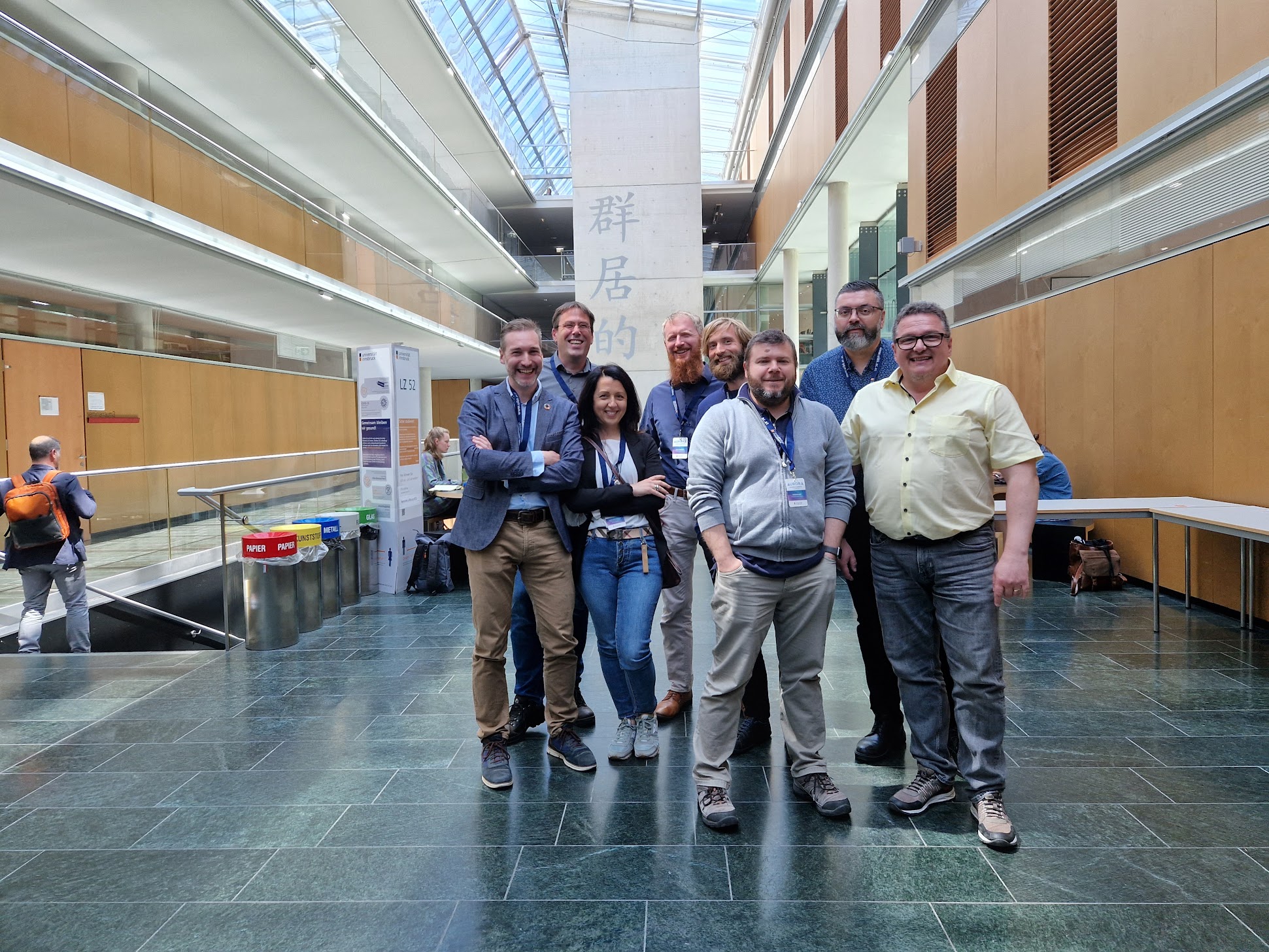 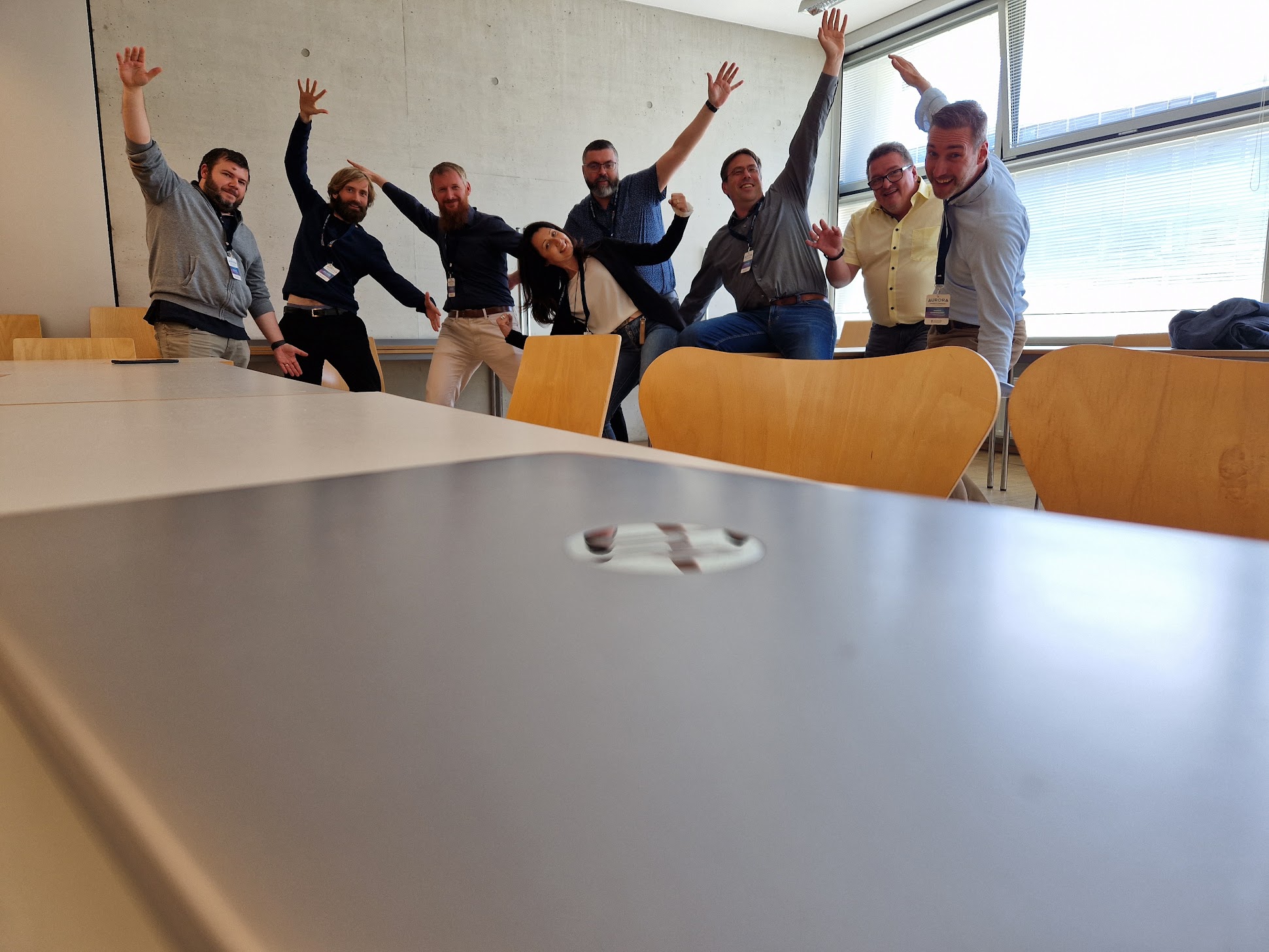